Towards SRP Data Sharing
Related projects: principles and architecture
The importance of community building
Ilya Zaslavsky, San Diego Supercomputer Center
and the UCSD SRP team
Goals of SRP Data Sharing
Enable data discovery and re-use across SRP sites
Facilitate cross-SRP research work and expertise sharing
Light-weight integration layer over existing resources already developed by SRP projects
BIG QUESTIONS

WHAT KIND OF DATA ARE WE TALKING ABOUT
WHY DO WE WANT TO SHARE DATA
[Speaker Notes: Note that that I am not asking about HOW.]
Success examples put into use
EarthCube
Critical Zone Observatories
Hydrologic Information System
Brain Atlas Integration 

      There are many more projects,       with different domain and technical foci
What is EarthCube?
http://earthcube.org
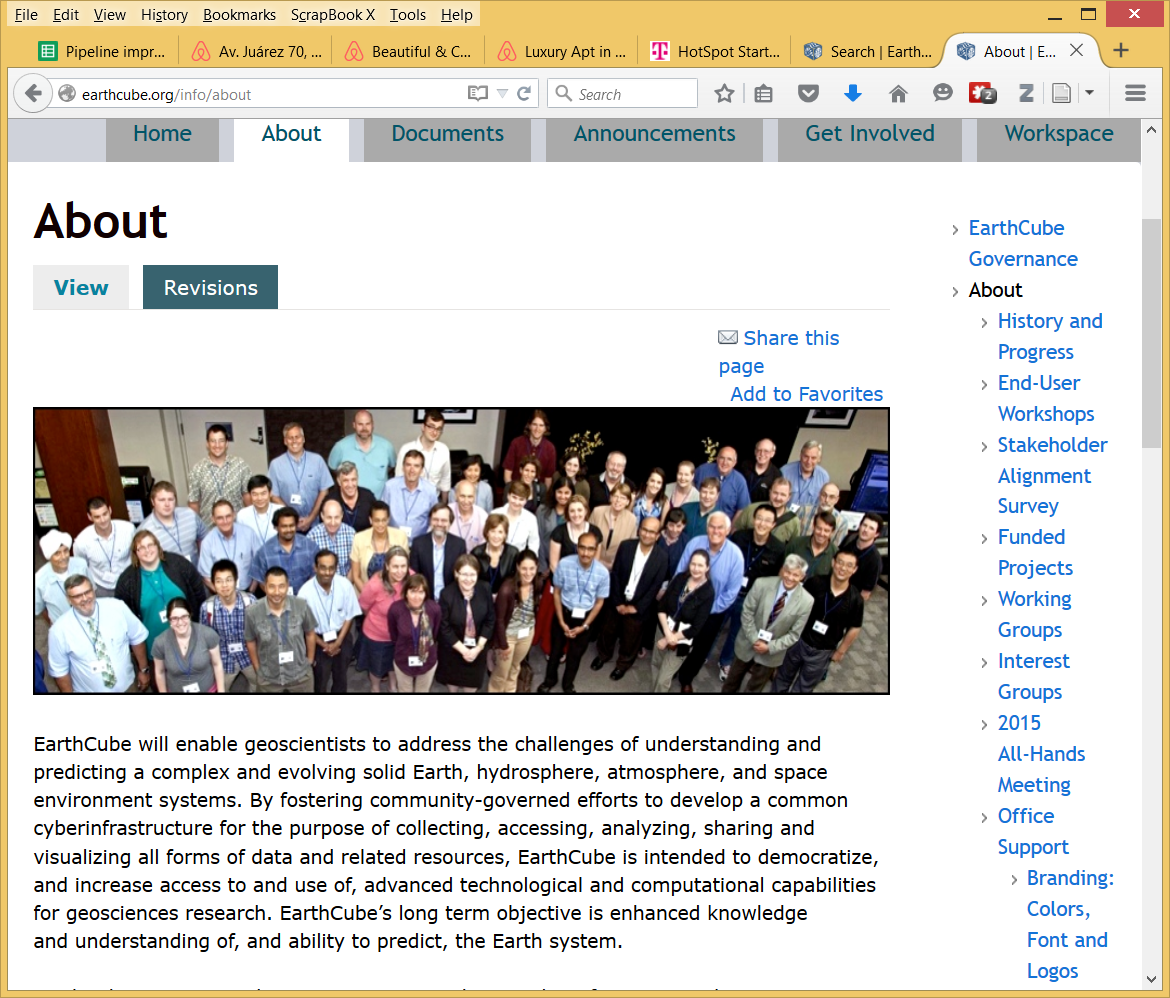 A future state of geosciences cyberinfrastructure that serves the entire academic geosciences community
facilitates science on the Earth System
simple and easy access to data and information
seamless connection to tools and services
flexible and community-driven development
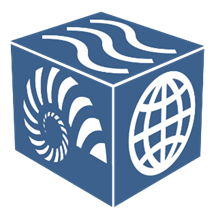 EarthCube
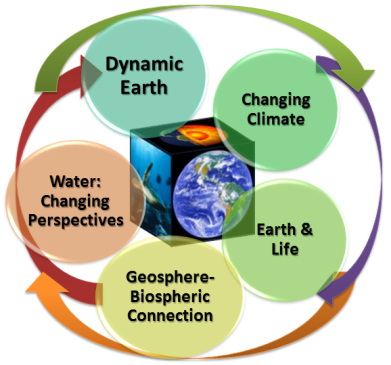 EarthCube: a large-scale effort to create advanced cyberinfrastructure for geosciences; a new model a joint initiative of NSF GEO and ACI
SDSC projects:
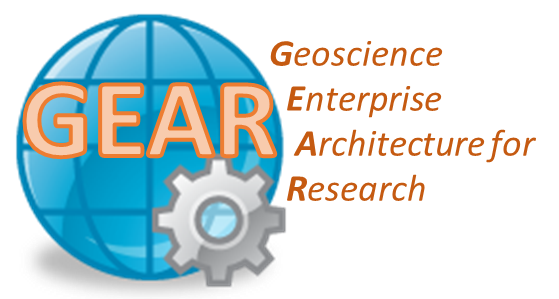 Community Inventory of EarthCube Resources for Geoscience Interoperability
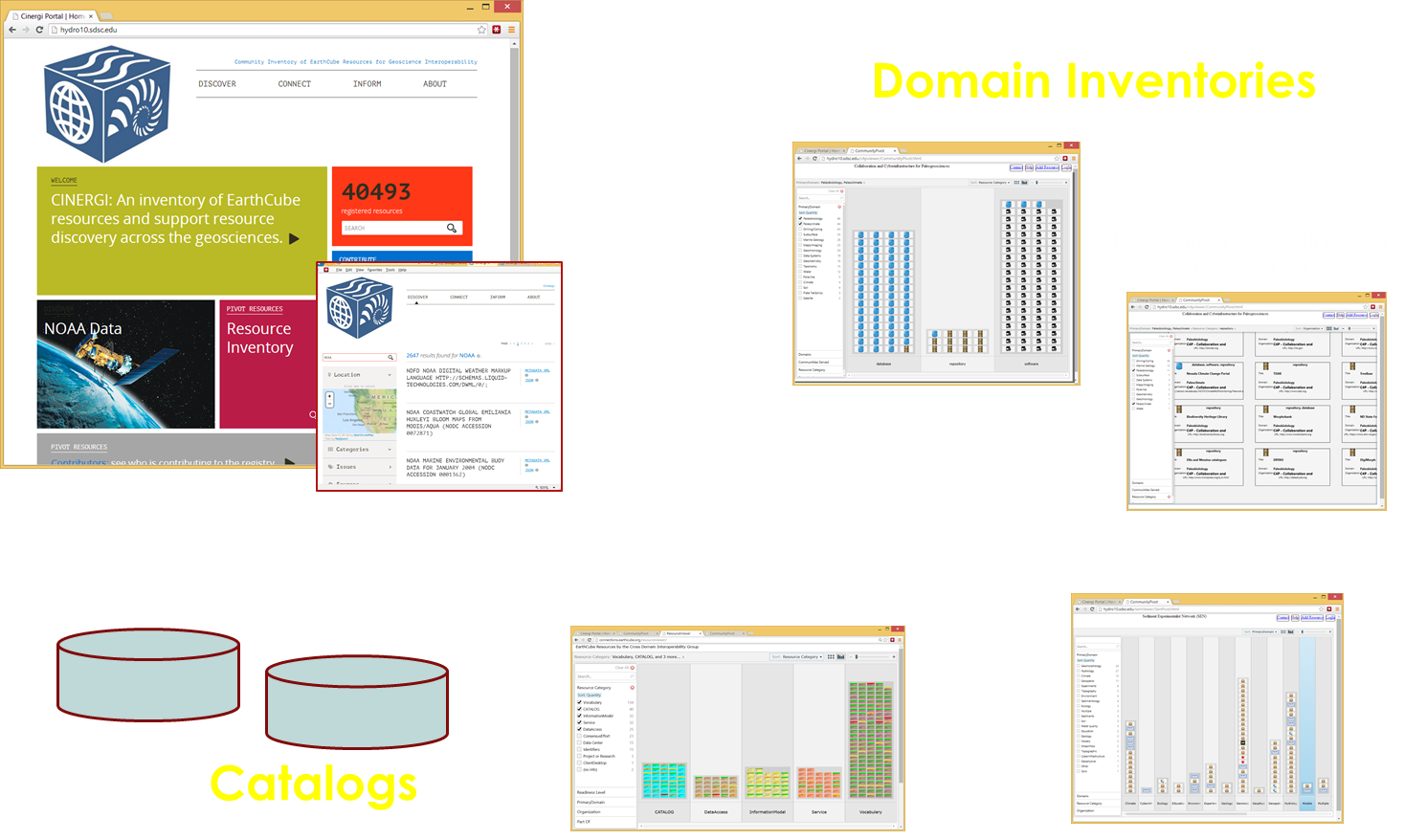 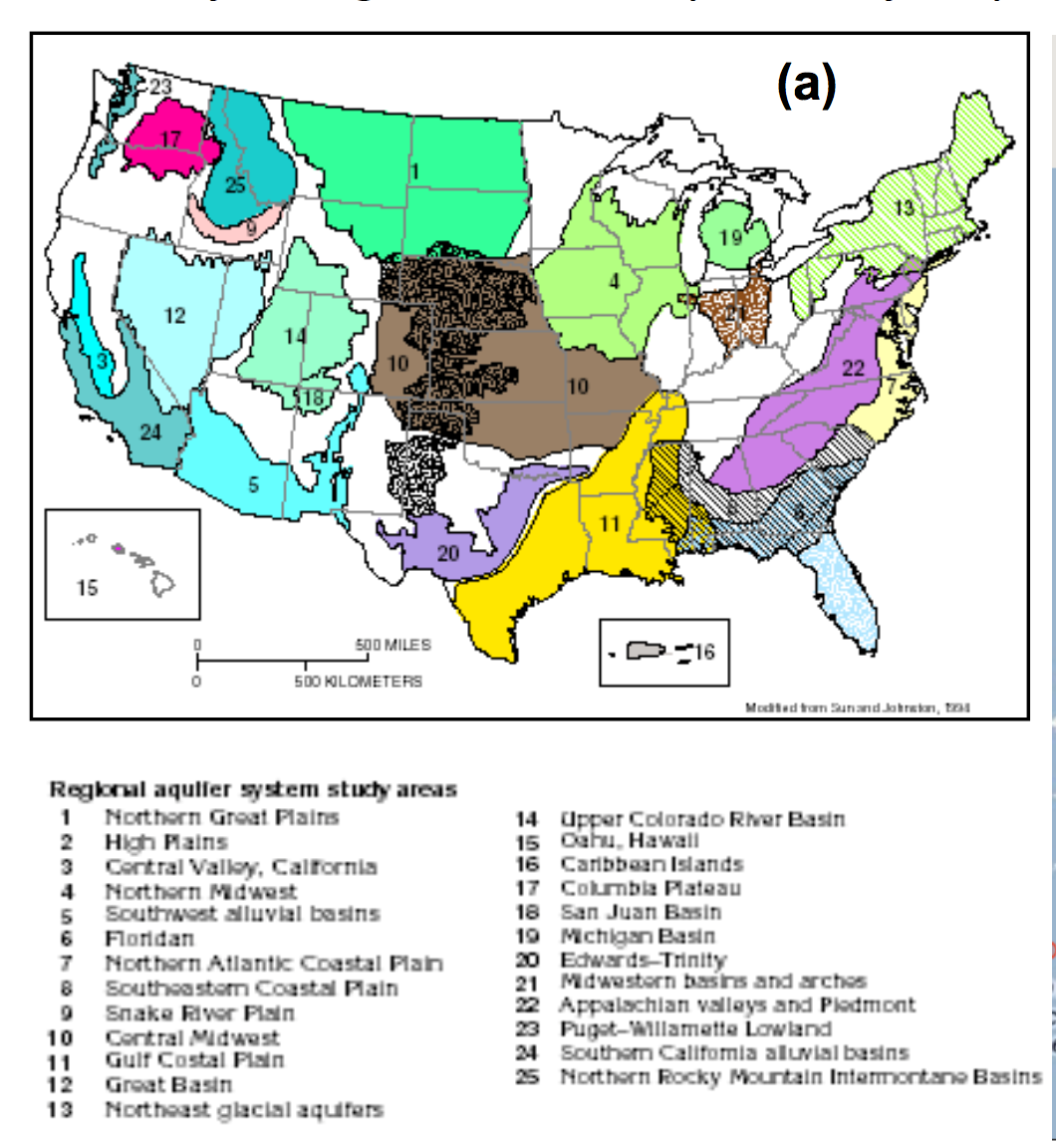 Digital Crust
Also: GeoWS; IEDA Alliance
High-level EarthCube Model
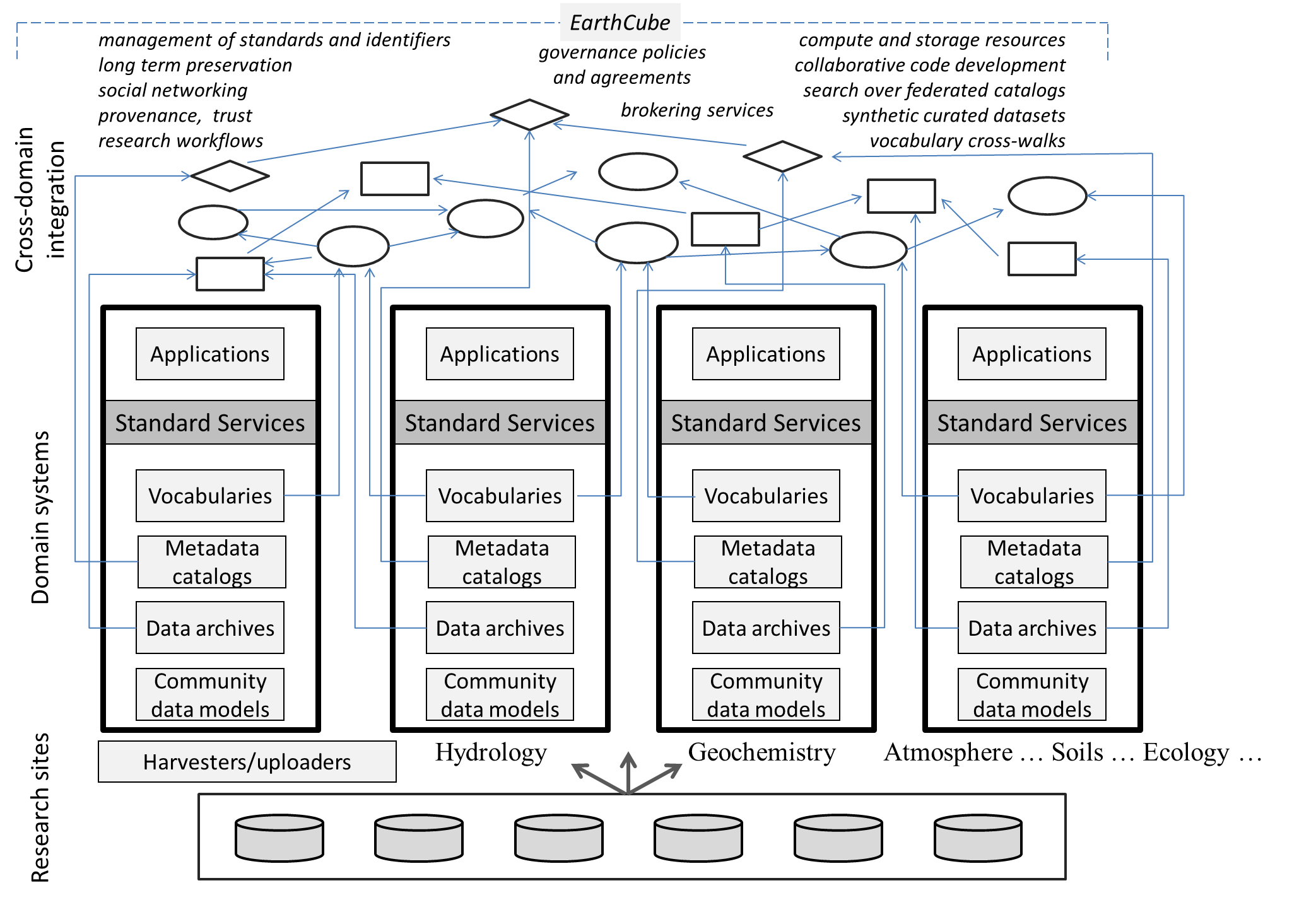 feedback
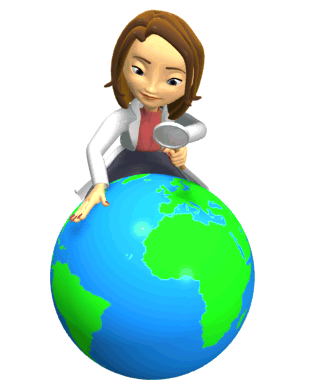 Explore, Create, Use, Connect
feedback
Building Blocks II
RCN Pilot
RCNs
Building Blocks
Conceptual Designs
Wkshps
Prototypes
Timeline
9/13
9/14
9/15
9/16
9/17
Planning
Demo
Enterprise Governance
Refined Designs
TEG-Run Event
EG-Run Event
EG-Run Event
TEG-Run Event
~30 End-User Workshops
~2,500 participants, multiple agencies (NOAA, NASA, USGS, USDA, NRL, +)
Ocean
Earth ~70%
Ocean ~60%
Atmosphere ~30%
Polar - distributed
Atmosphere
Atmosphere, 
Earth 
and Ocean
Earth and Ocean
Earth
SURVEY
[Speaker Notes: Getting Science done now and in the future--Science drivers and aspirations
Similar barriers and challenges across communities
 There are many similar activities/solutions to barriers without much cross-communication
Assessing distribution of resources (data and CI) and access to them
Same outputs: simple exec summary
identify community leaders – many are early career

Fields identified by POs; help organizing

Some communities are not here.This is not a complete set, but don’t expect it to be.]
EarthCube: principles
Science-driven and data-driven
Supports articulating and matching user needs with technical capabilities and expertise
Evolutionary
Interoperable, modular building blocks, based on standard services
Community ownership model
Sustainable
Fosters open science practices
Distributed system of systems
Scalable and flexible
Knowledge-rich components
Supports trust and reproducible science
Metadata aggregation in CINERGI
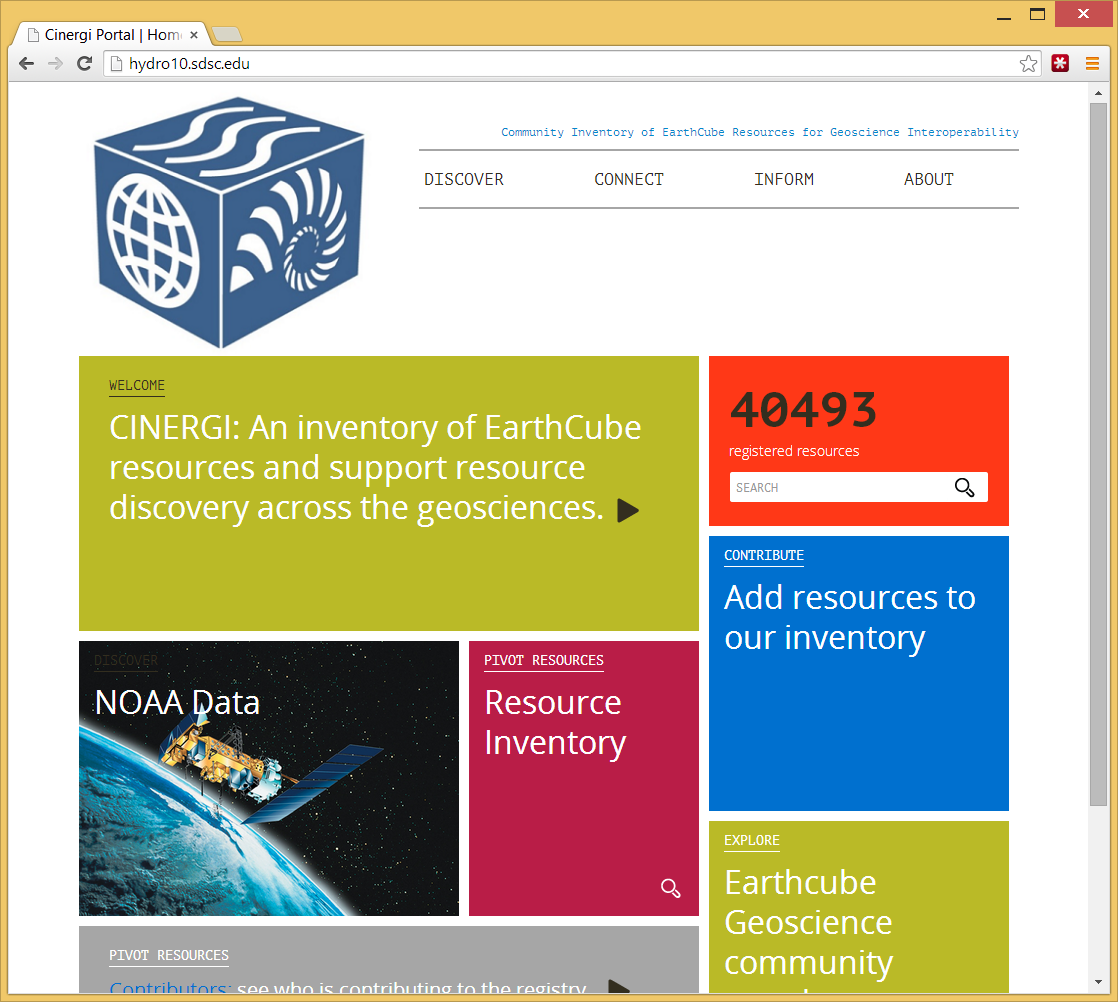 Domain Inventories
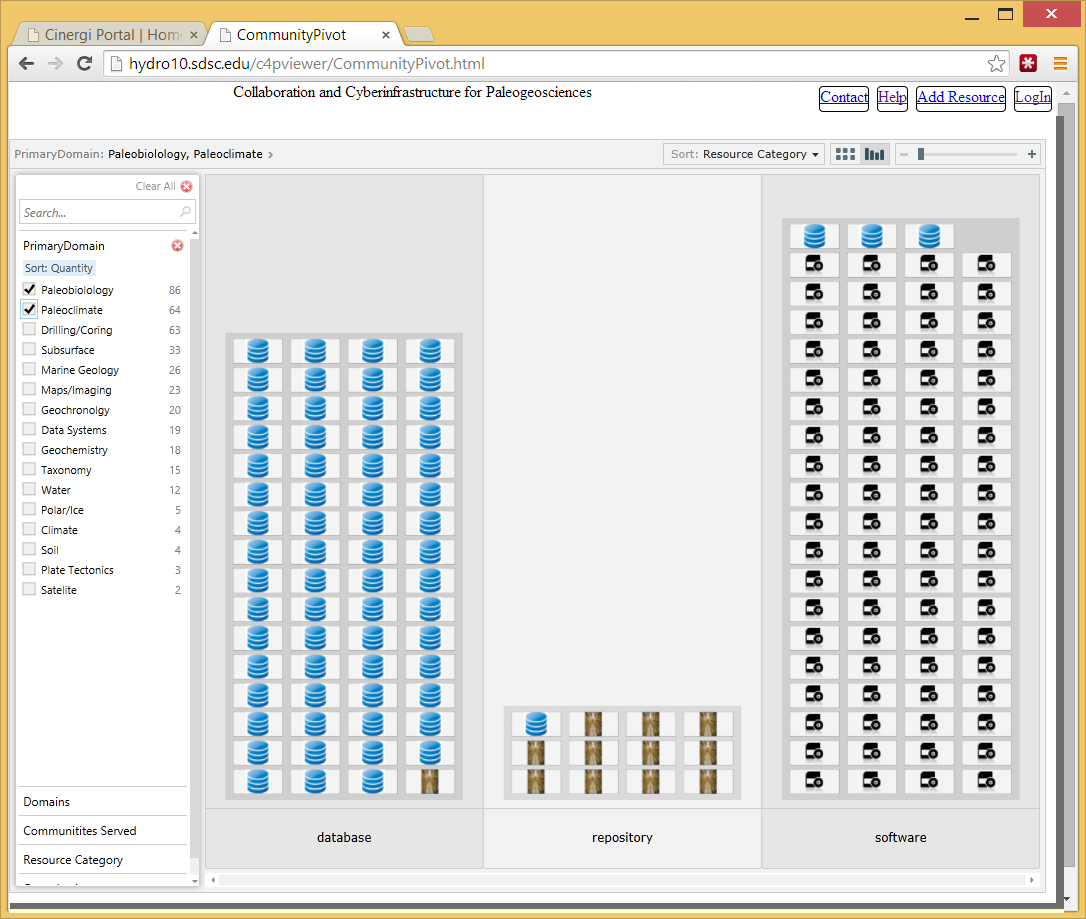 RCN (Research Coordination Networks)
CINERGI Metadata Pipeline
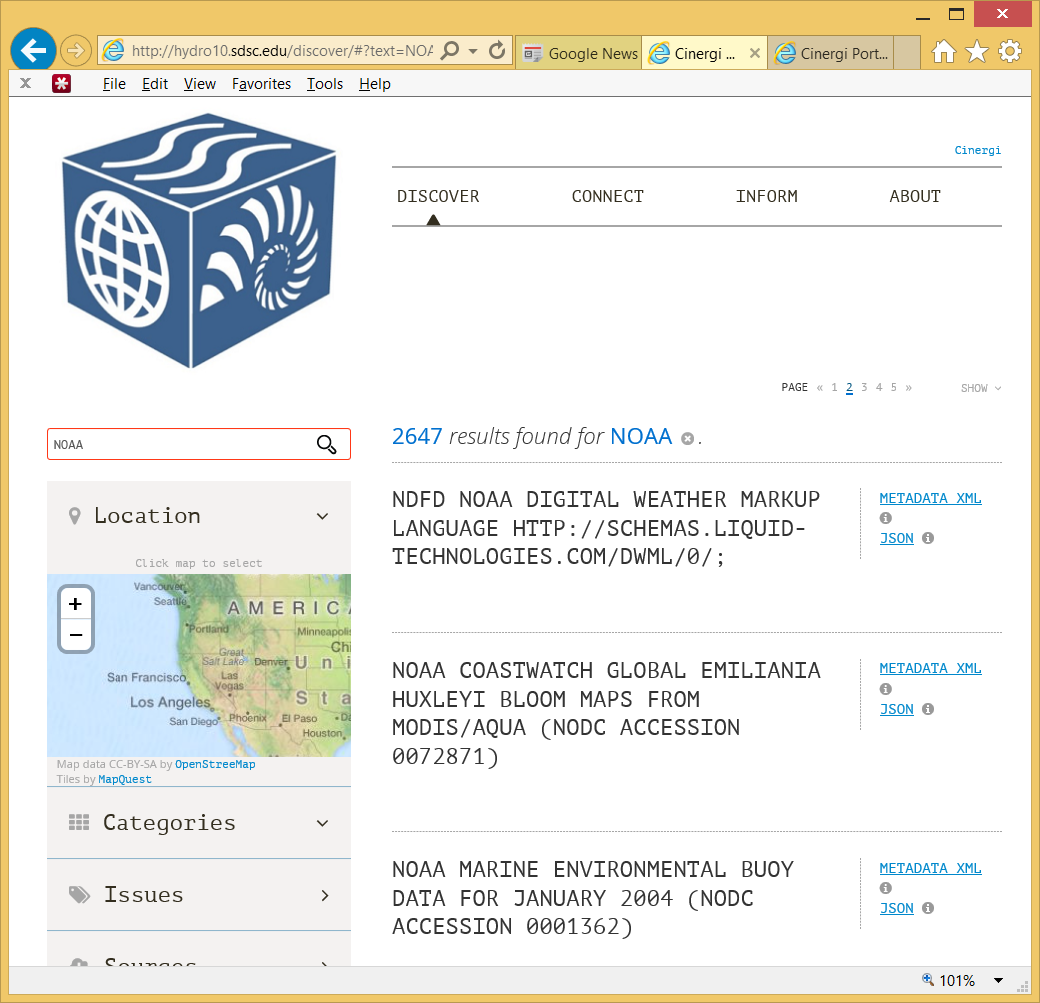 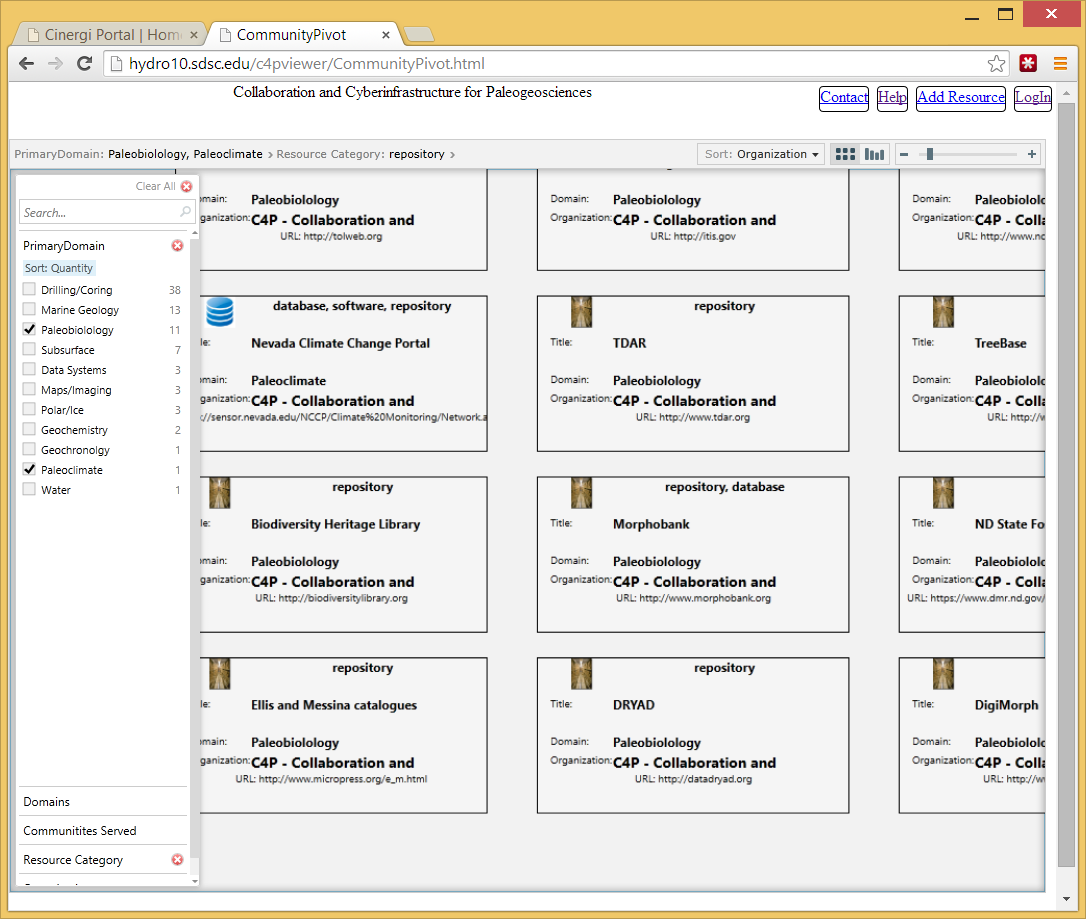 Domain workshops
High-level assets
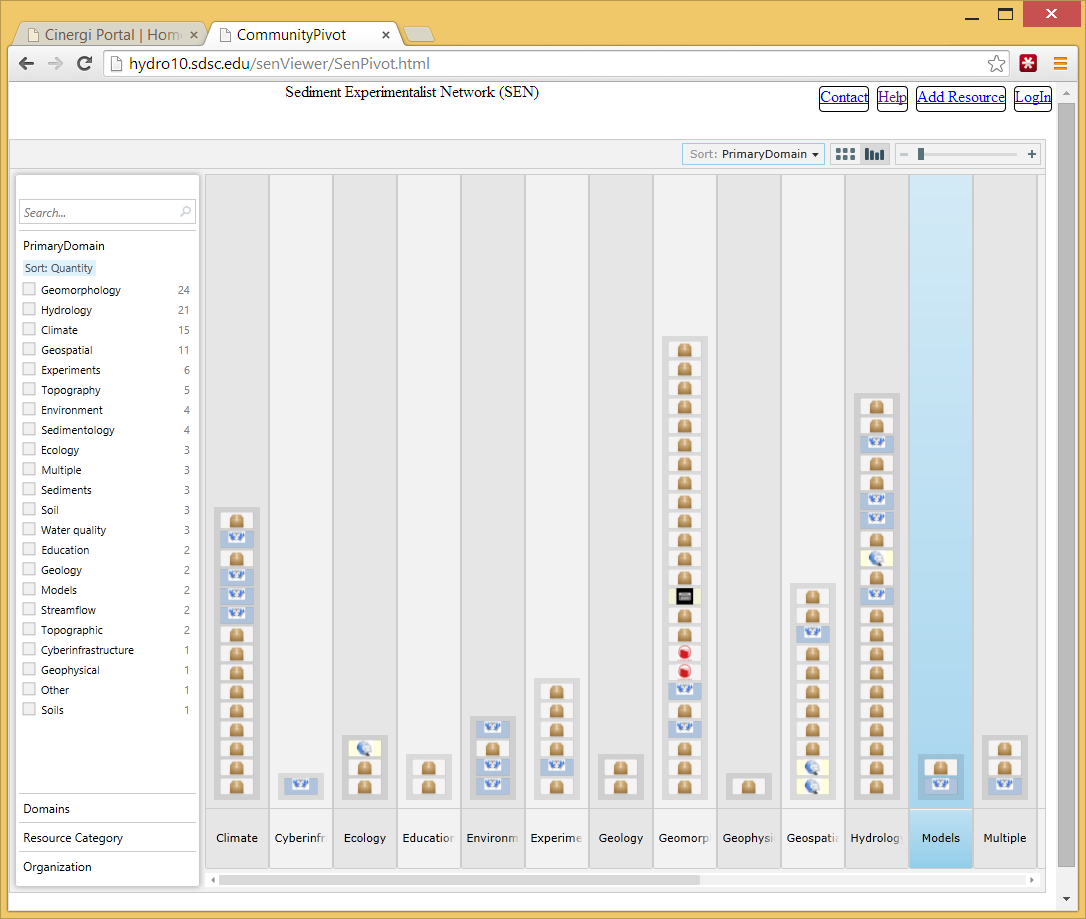 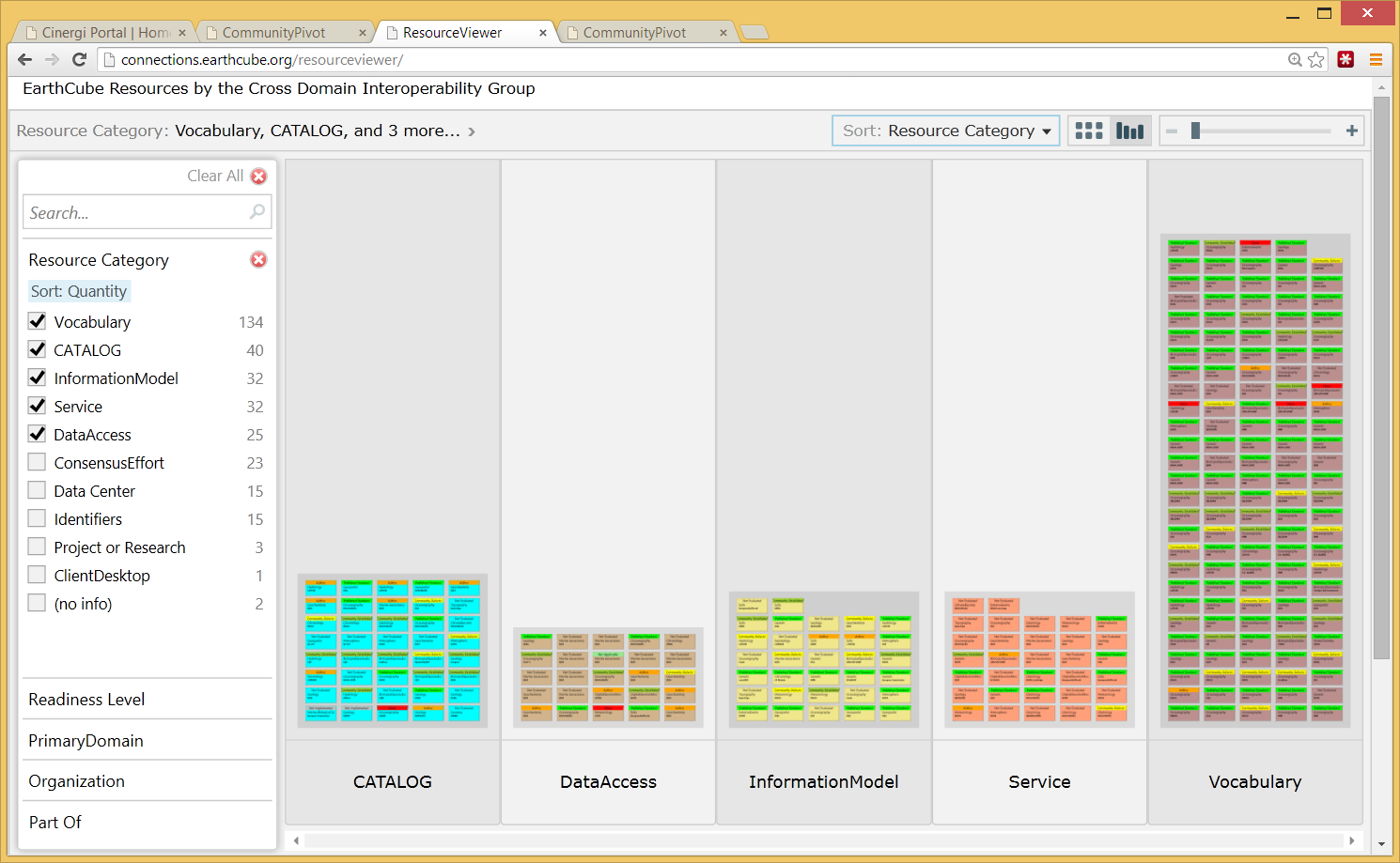 Catalogs
CINERGI metadata harvesting and content enhancement
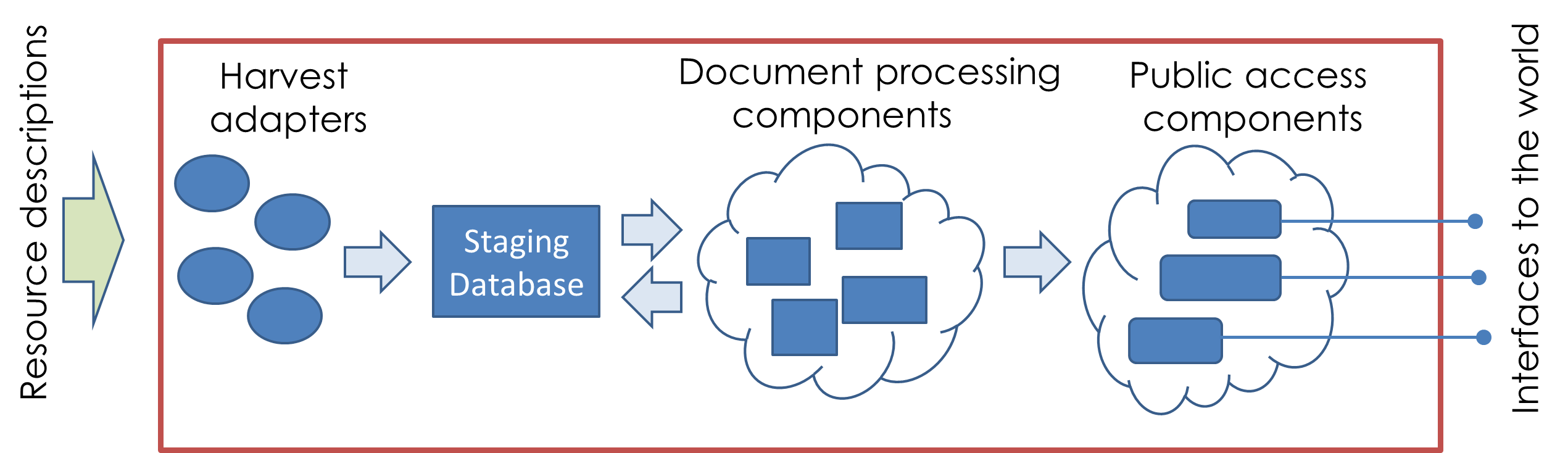 Document processing components: enhance content or presentation, update provenance record 
Public access components: external interfaces to present content for users
Harvest adapters: description of  information sources , allows connection and ingestion
Staging database: persist original harvested descriptions and updates from processing/curation
Content enhancement components
Common enhancer API
Provenance recording: W3C PROV and Neo4J
Spatial enhancer (bounding boxes)
Keyword enhancer
Materials; Processes; Equipment; Methods; Features; Activities; Science Domains; Geologic age;Organizations; Resource types
SciGraph API for semantic processing
Validation and provenance components
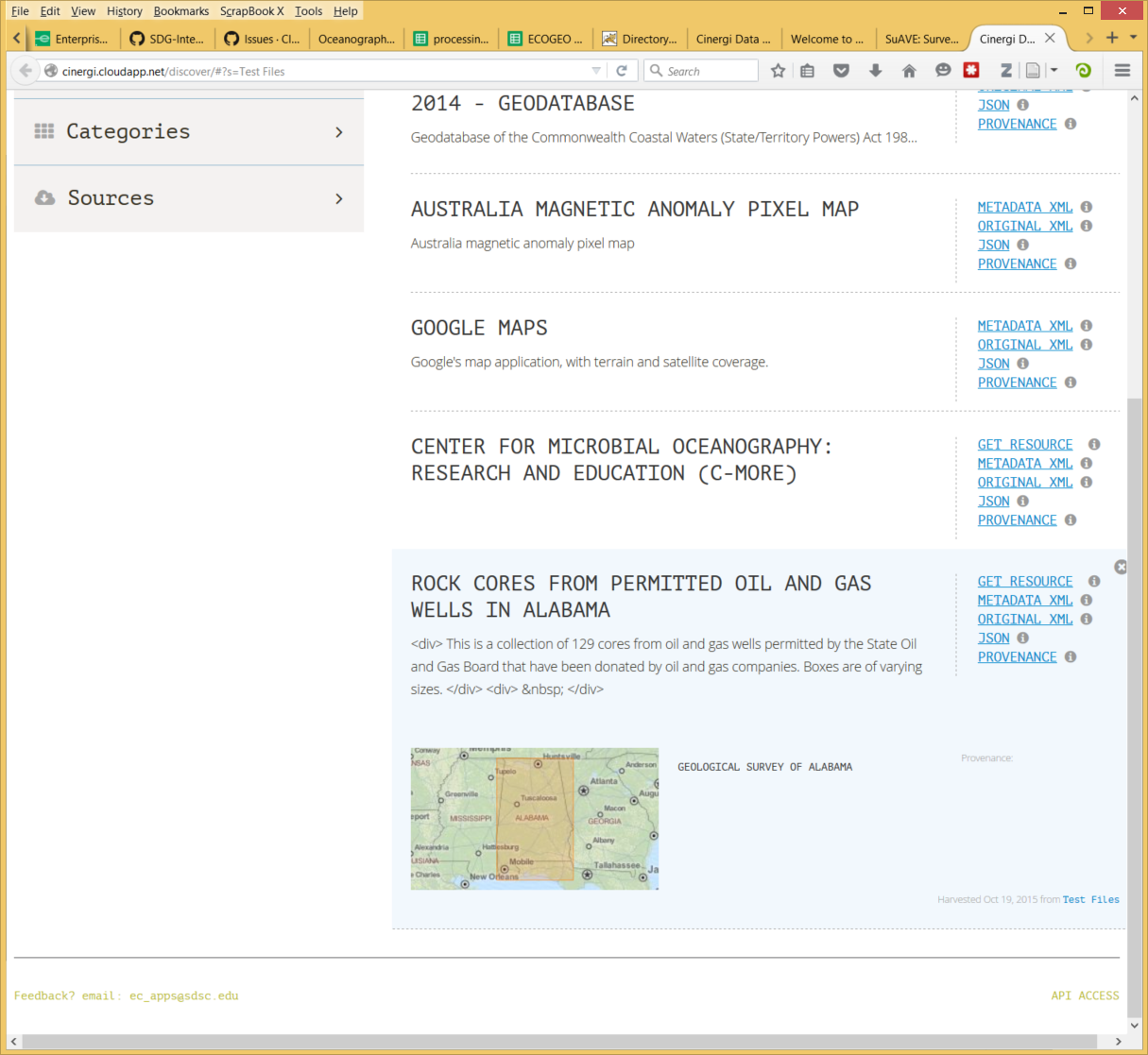 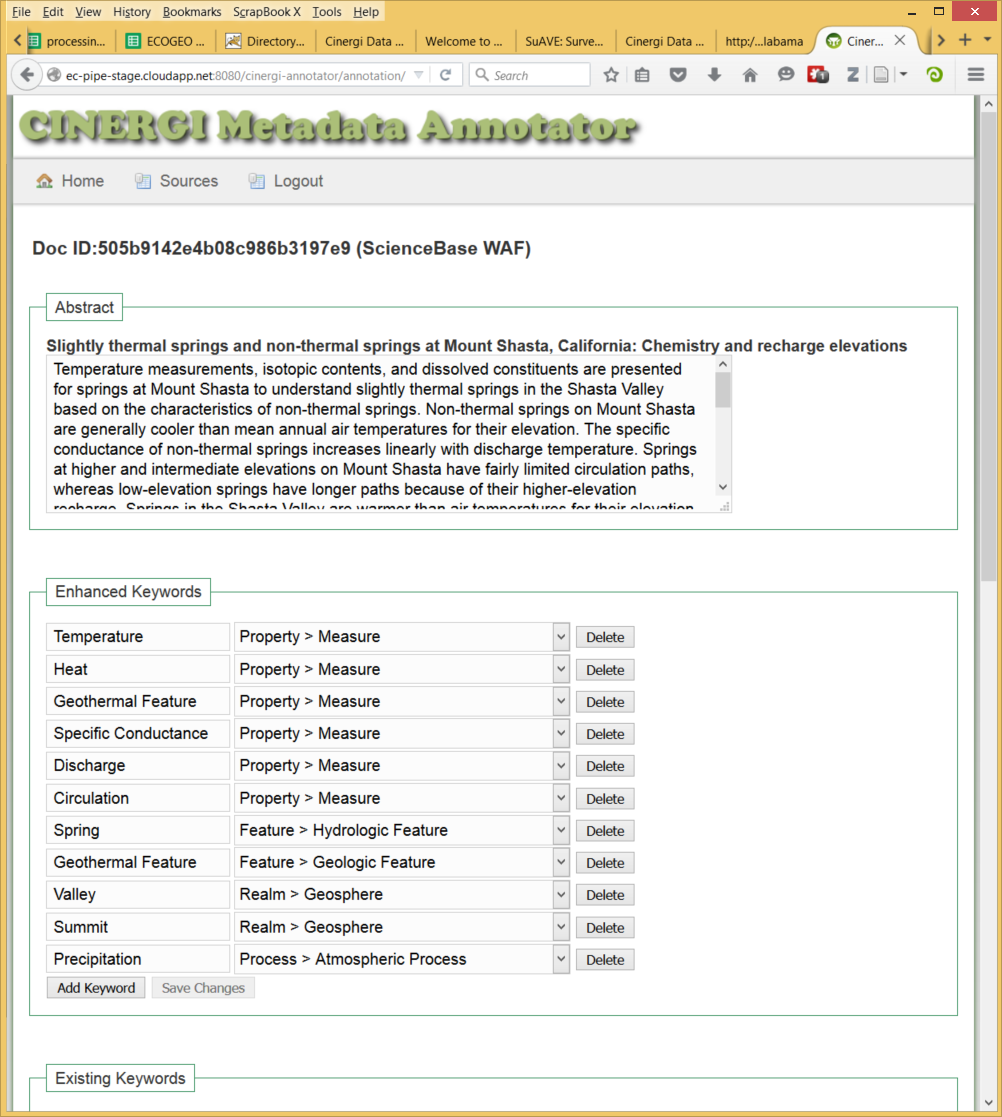 ManualReview ofKeyword and LocationAssignmentsfor MachineLearning
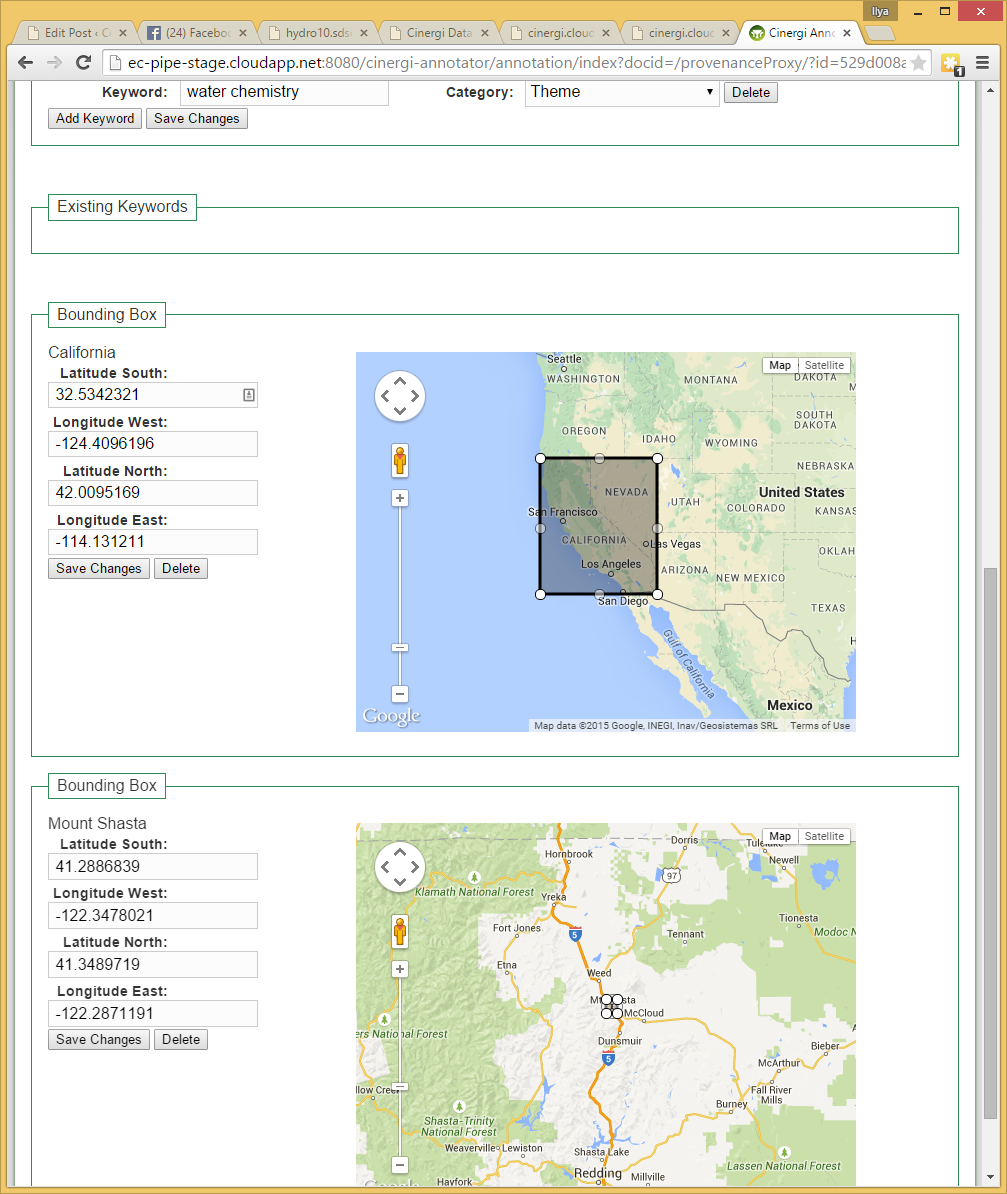 Critical Zone Observatories
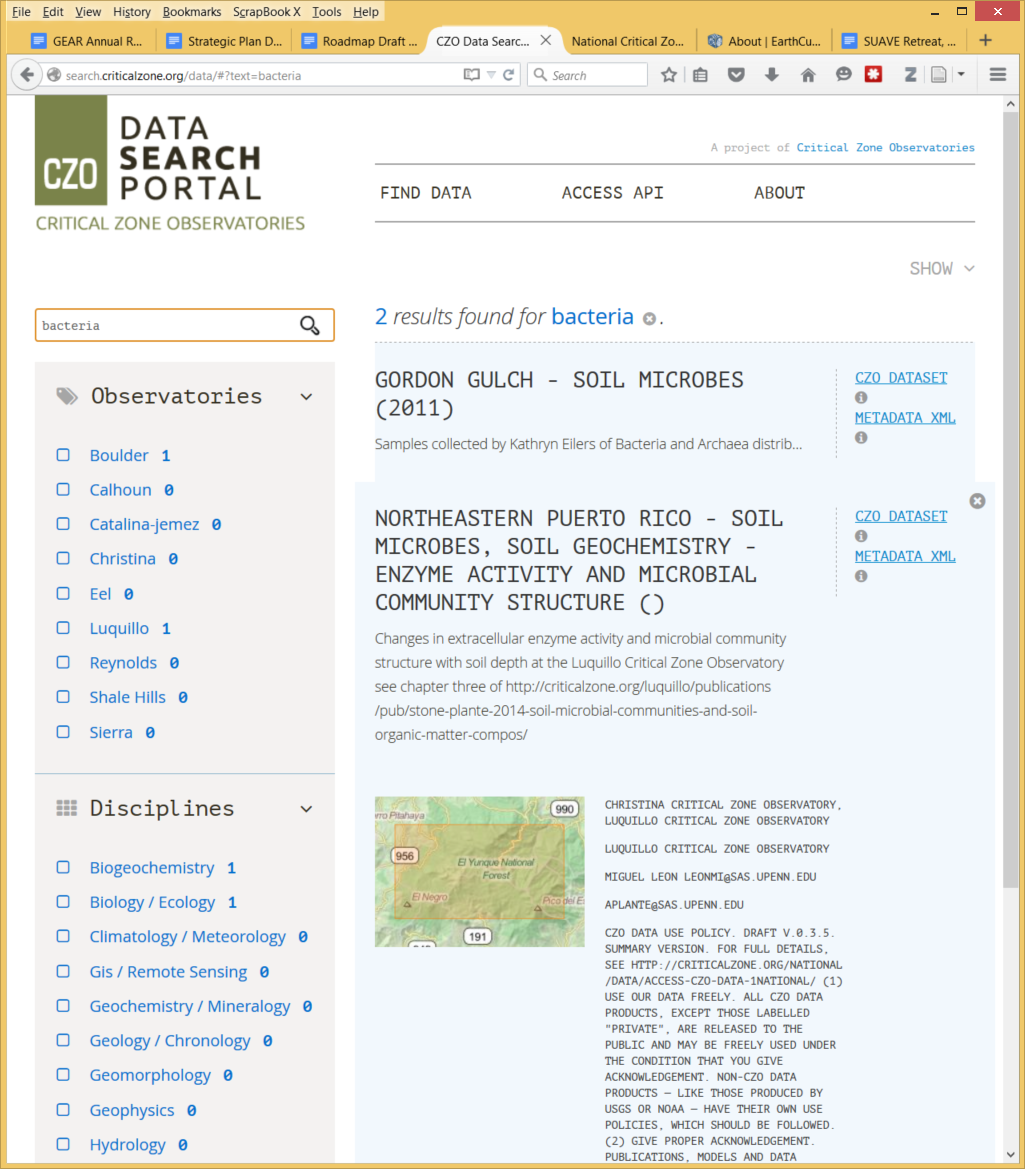 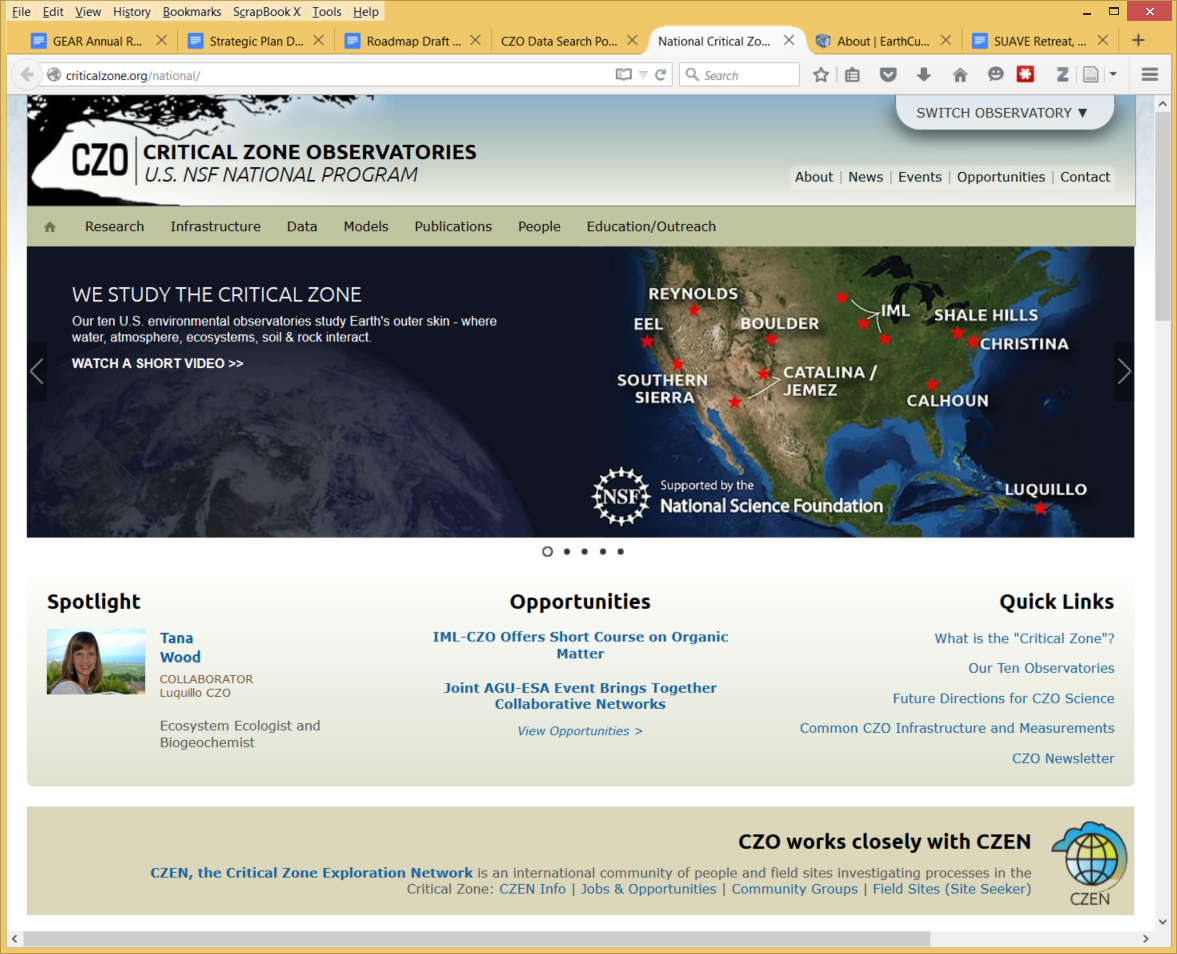 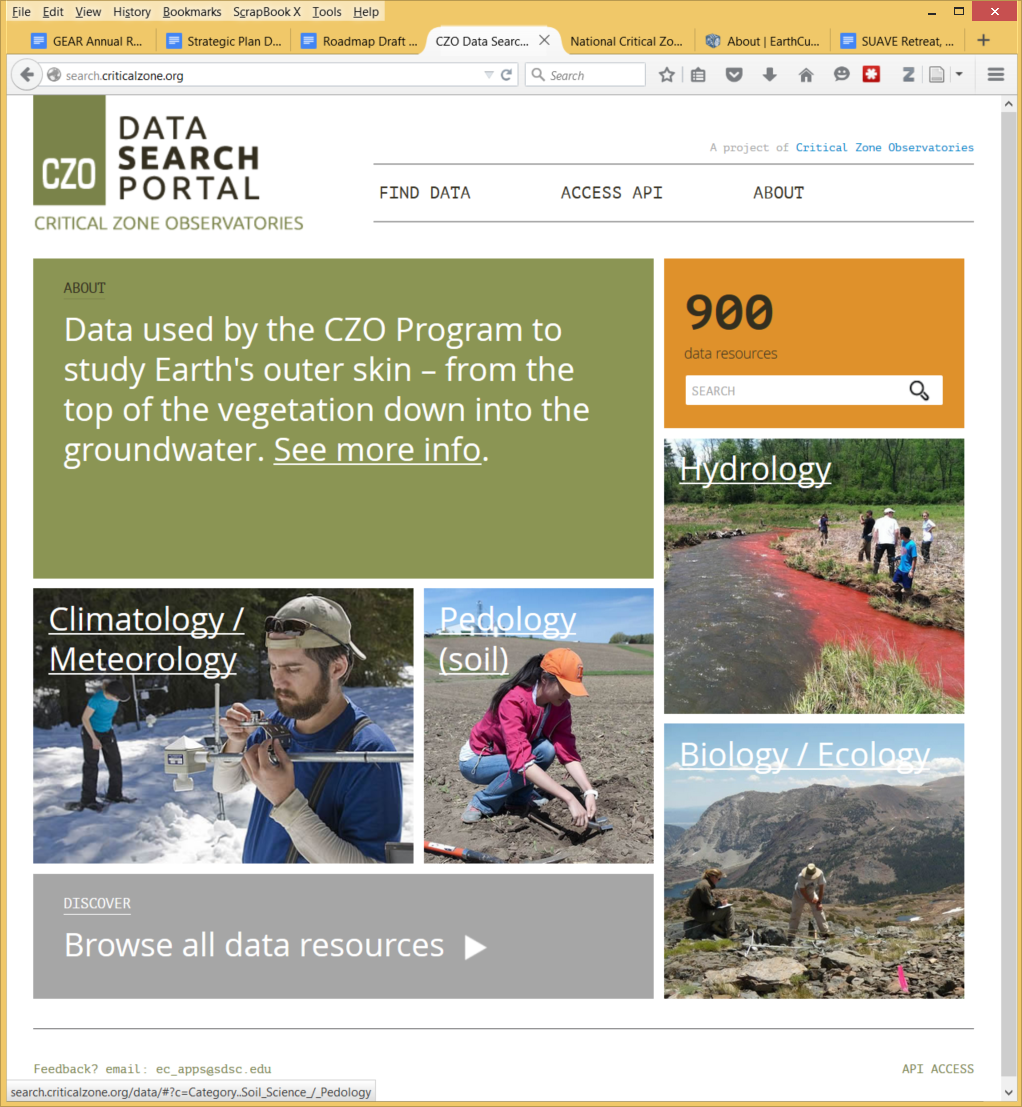 Cross-observatory data search and download
Front-end and datasubmission/registration
Leveraging other systems
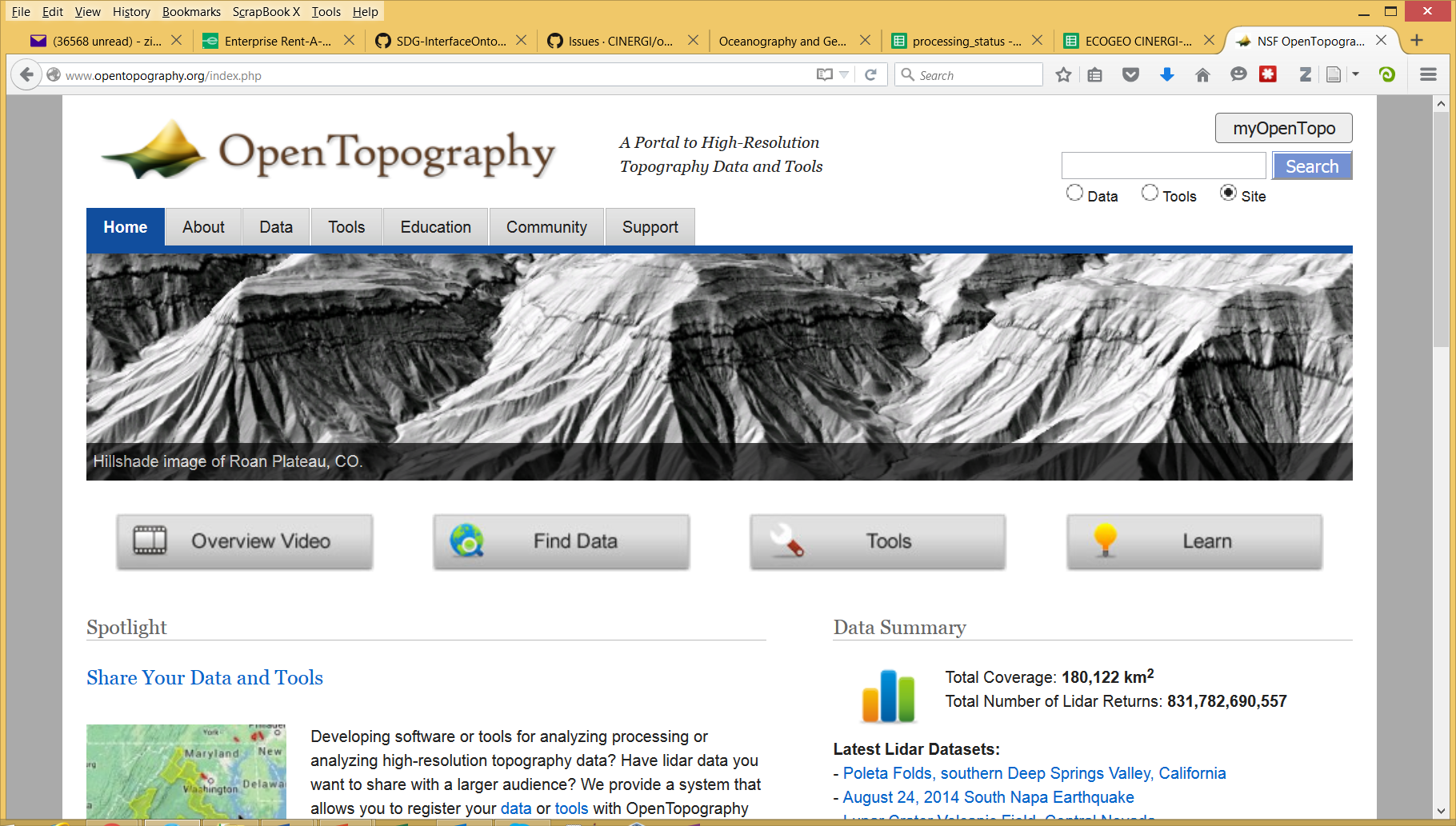 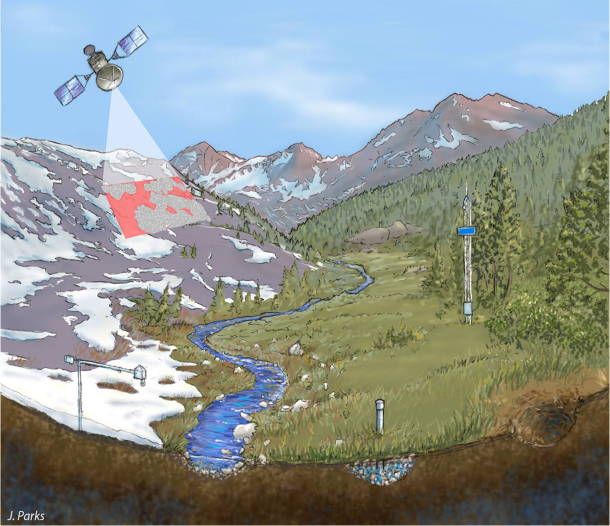 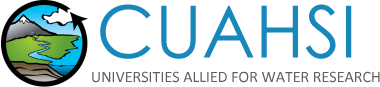 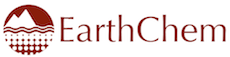 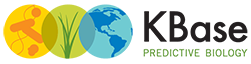 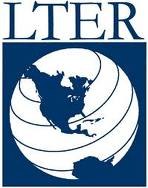 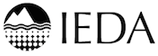 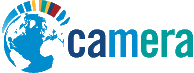 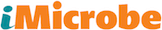 Well-defined information models
Standard services for data discovery and access
Formal semantics, vocabulary management 
Common data submission and discovery portal
Sharing Water Observations
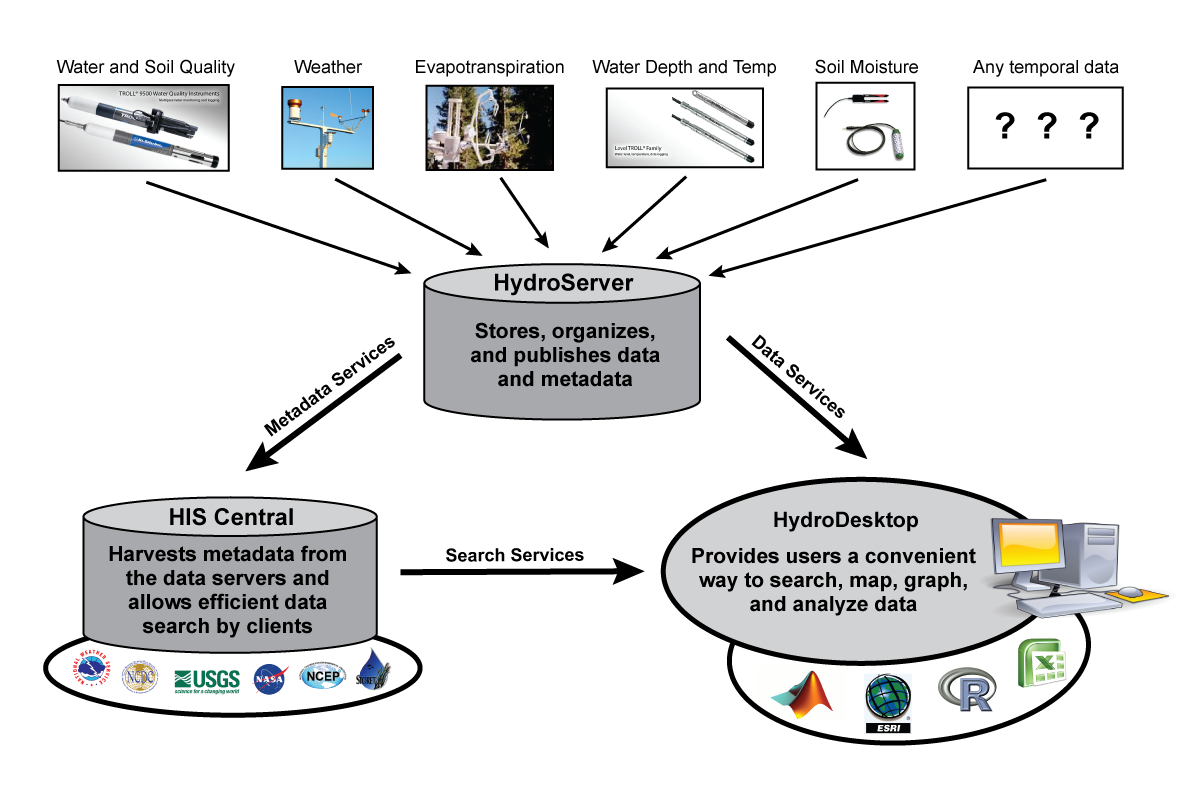 Over 100 registered water data services
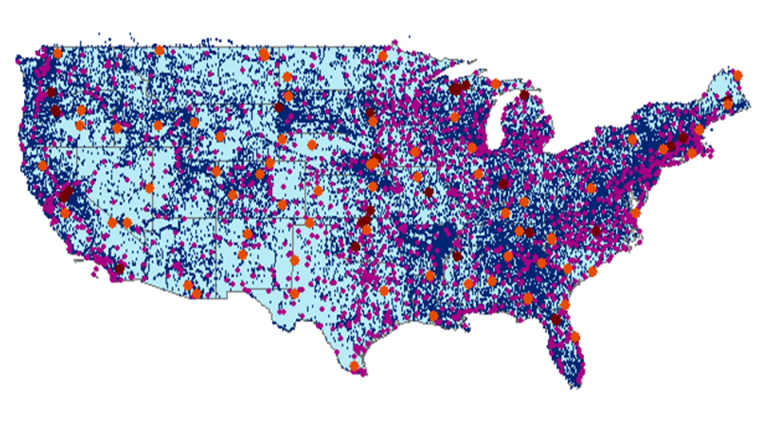 2,600+ measured properties
1.25 million locations
Referencing 400+ billion data values
Continuously updated
CUAHSI HydrologicInformation System
A common situation in hydrology…
Hydro Jack
Don
Need flow data!
Hmm maybe Don can help…
To: Jack
01/02/09, 3.2, 3, 1
01/02/09, 3.1, 3, 1
*RING RING*
Hi Don, I need some upper Derwent flow readings for my geochemical model. Any ideas?
Hmm, I’ve got one site. I’ll send it through…
*RING RING*
Ok. Got the data. Where is the site located?
10 minutes…
10 minutes…
Oh, it’s at laughing jack bridge.
Ummm. (papers shuffle)
147.123 -41.588
Coordinates?
What reference system??
I think it’s GDA94
It’s calculated from the stream gauge reading using a rating curve..
Ok. What sensor is used?
Oh…how accurate is that?
Umm......
DON?
*CLICK*
From Peter Taylor (CSIRO)
International Standardization for Water Data
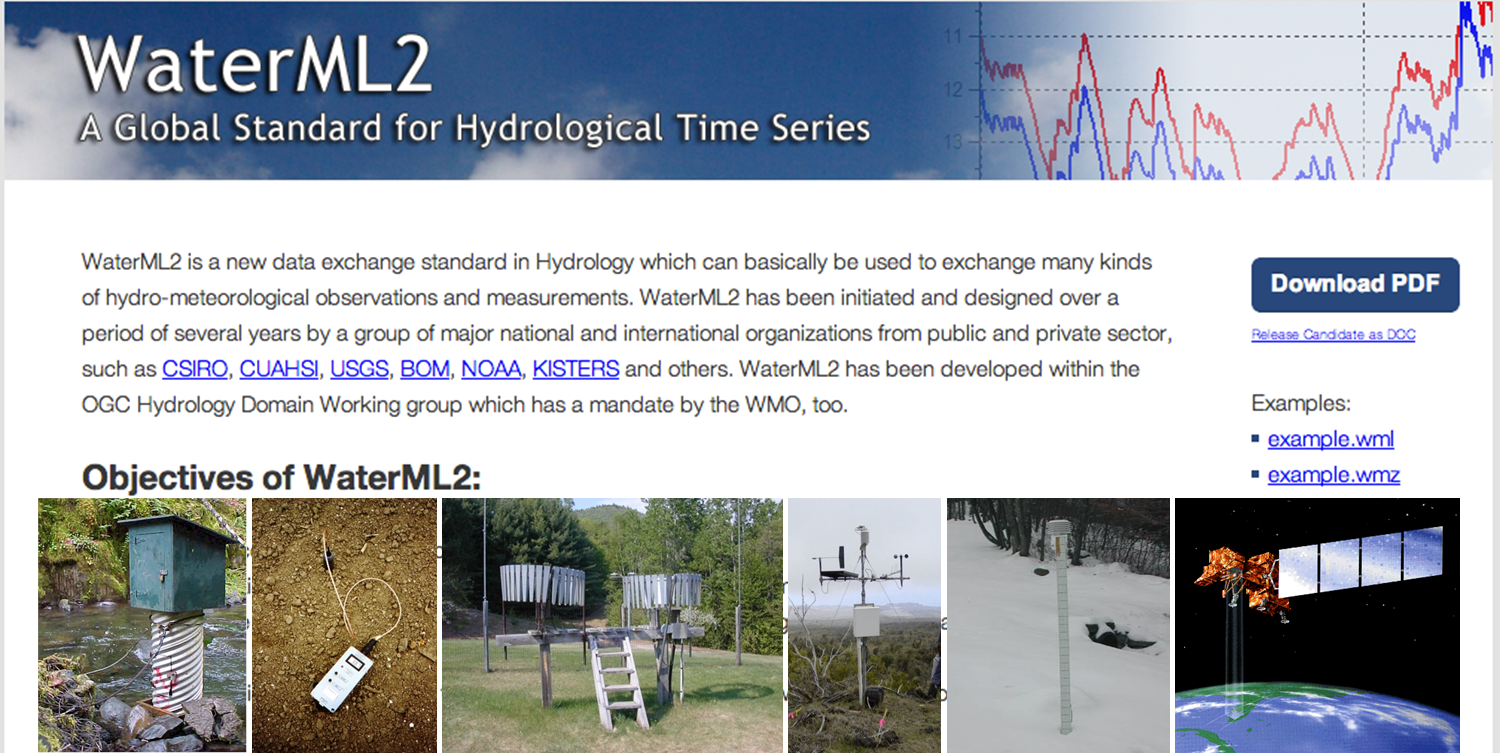 OGC/WMO Hydrology Domain Working Group
standards for water data: WaterML 2.0 suite
organizing Interoperability Experiments (IEs) focused on different sub-domains of water
Iterative Development
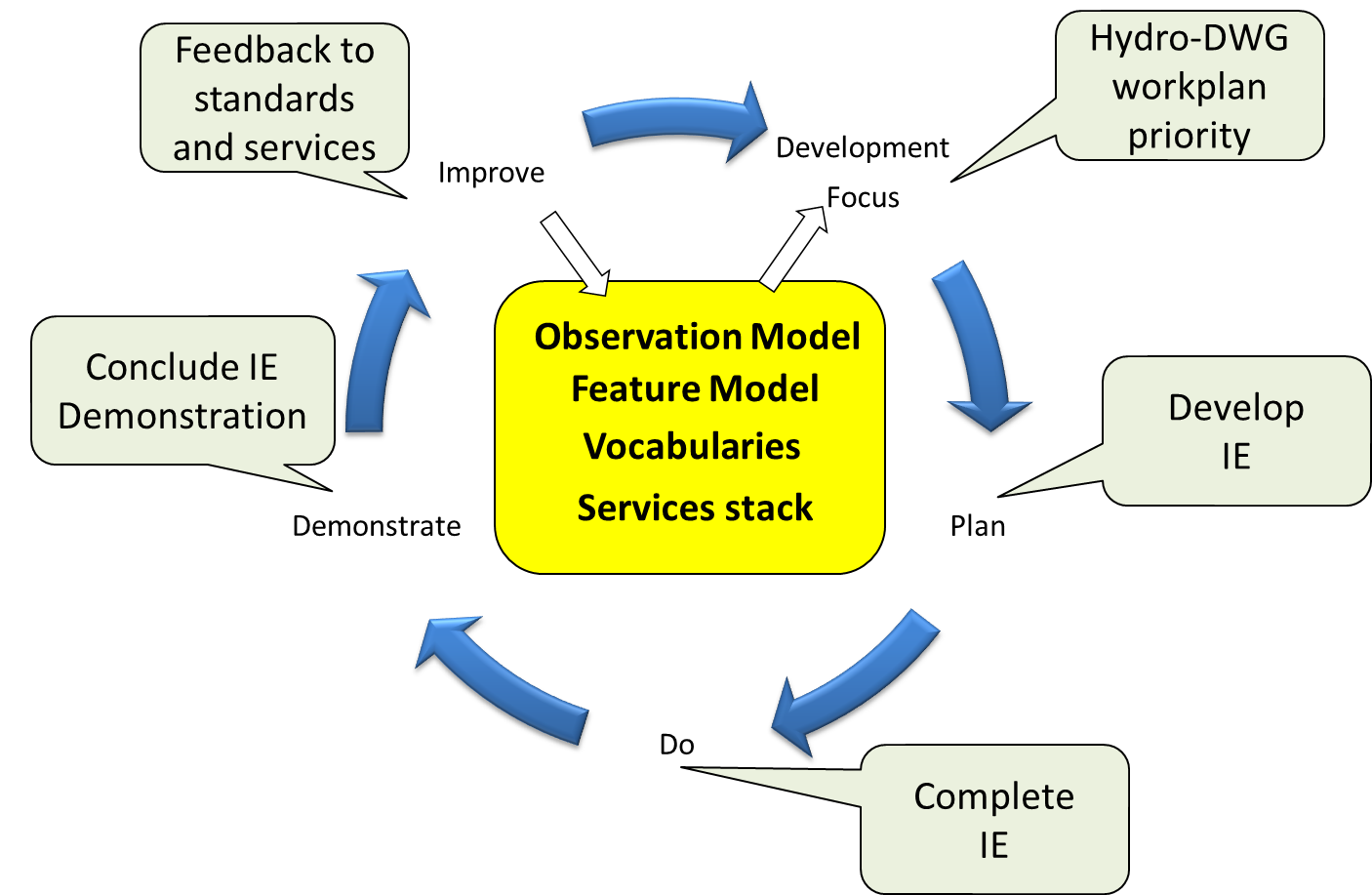 Chairs: Tony Boston (Australia), Silvano Pecora (Italy),
Ilya Zaslavsky (USA)
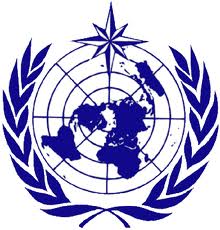 http://external.opengis.org/twiki_public/bin/view/HydrologyDWG/WebHome
Sharing Brain Atlas Data
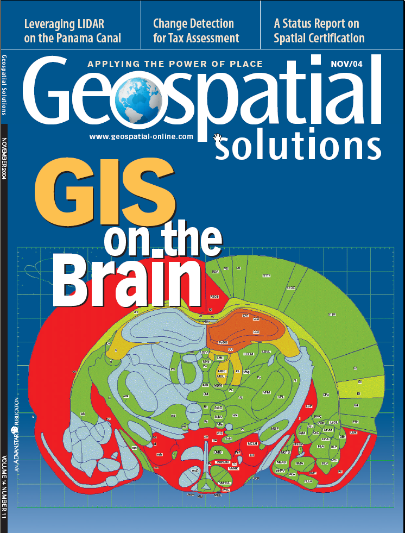 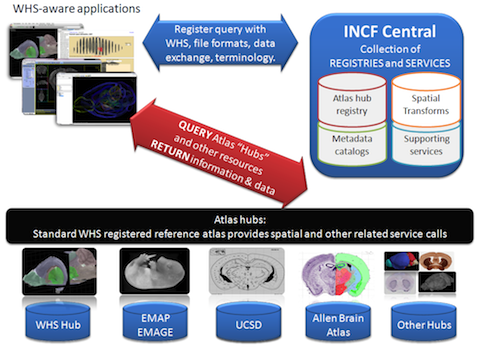 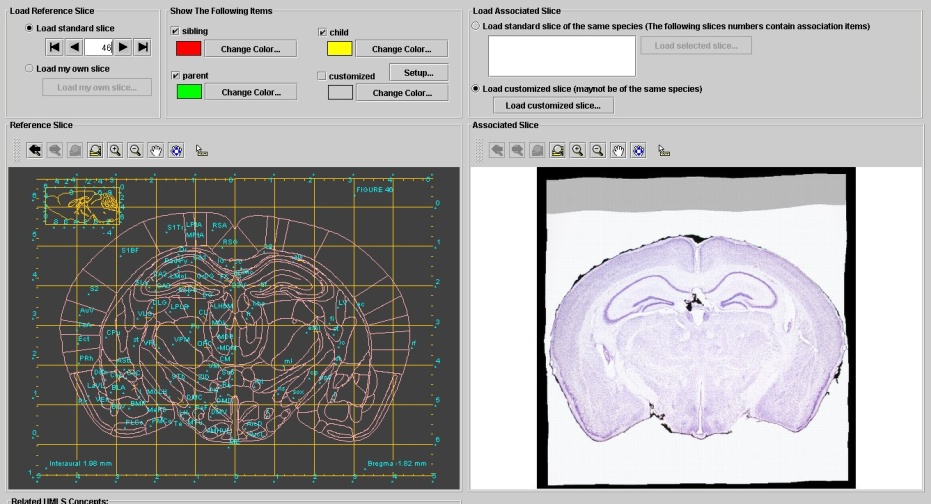 Development of standard web servicesto share and integrate information across several brain atlas projects: nomenclature, tissue descriptions, geneexpression, images, annotations, etc.
Zaslavsky I, Baldock RA and Boline J (2014) Cyberinfrastructure for the digital brain: spatial standards for integrating rodent brain atlases. Front. Neuroinform. 8:74. doi: 10.3389/fninf.2014.00074
Accessing atlases from the Whole Brain Catalog
Beyond sharing data
Sharing other resources
Resources assembled by ECOGEO: “EarthCube Oceanography and Geobiology Environmental 'Omics”
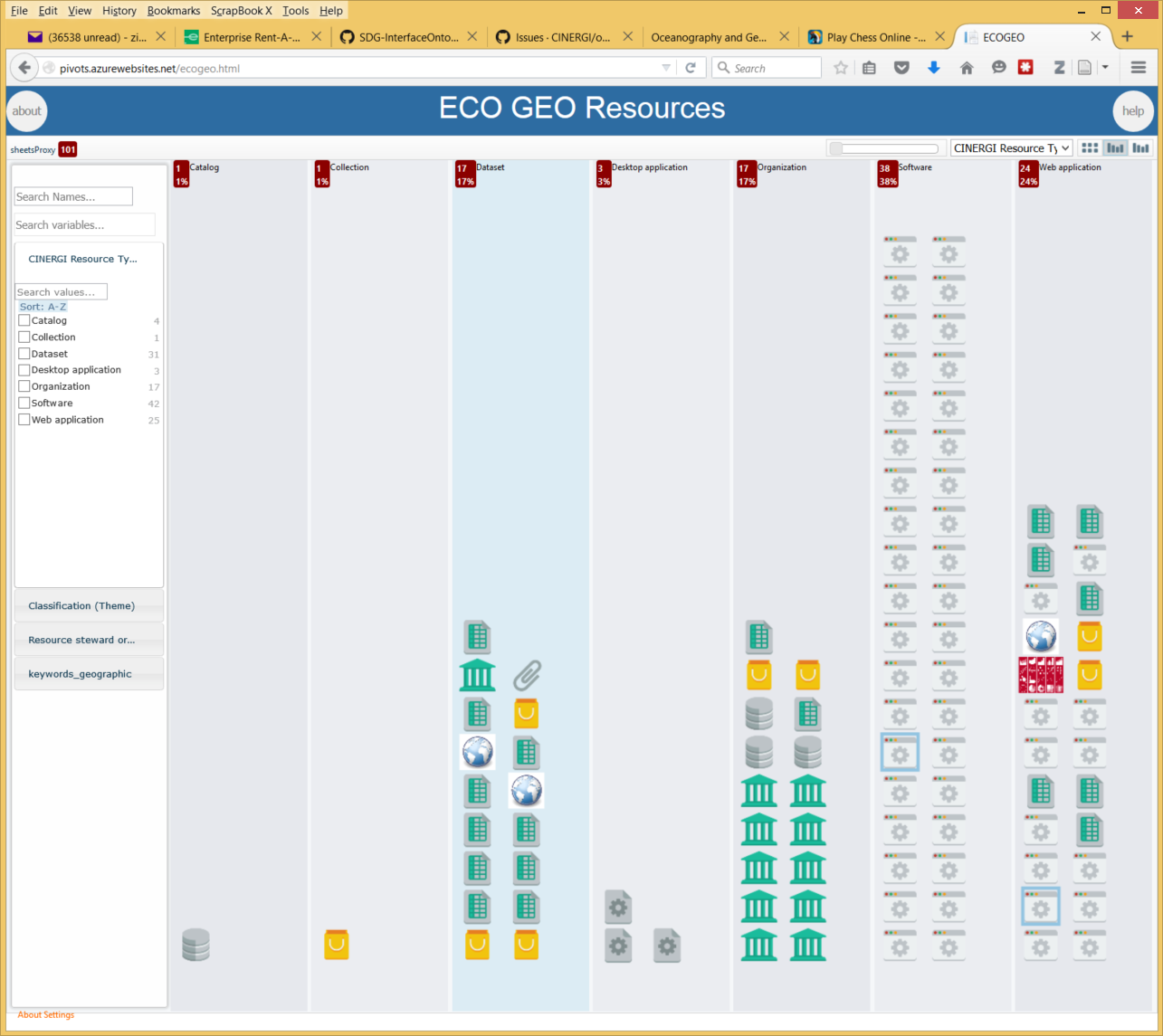 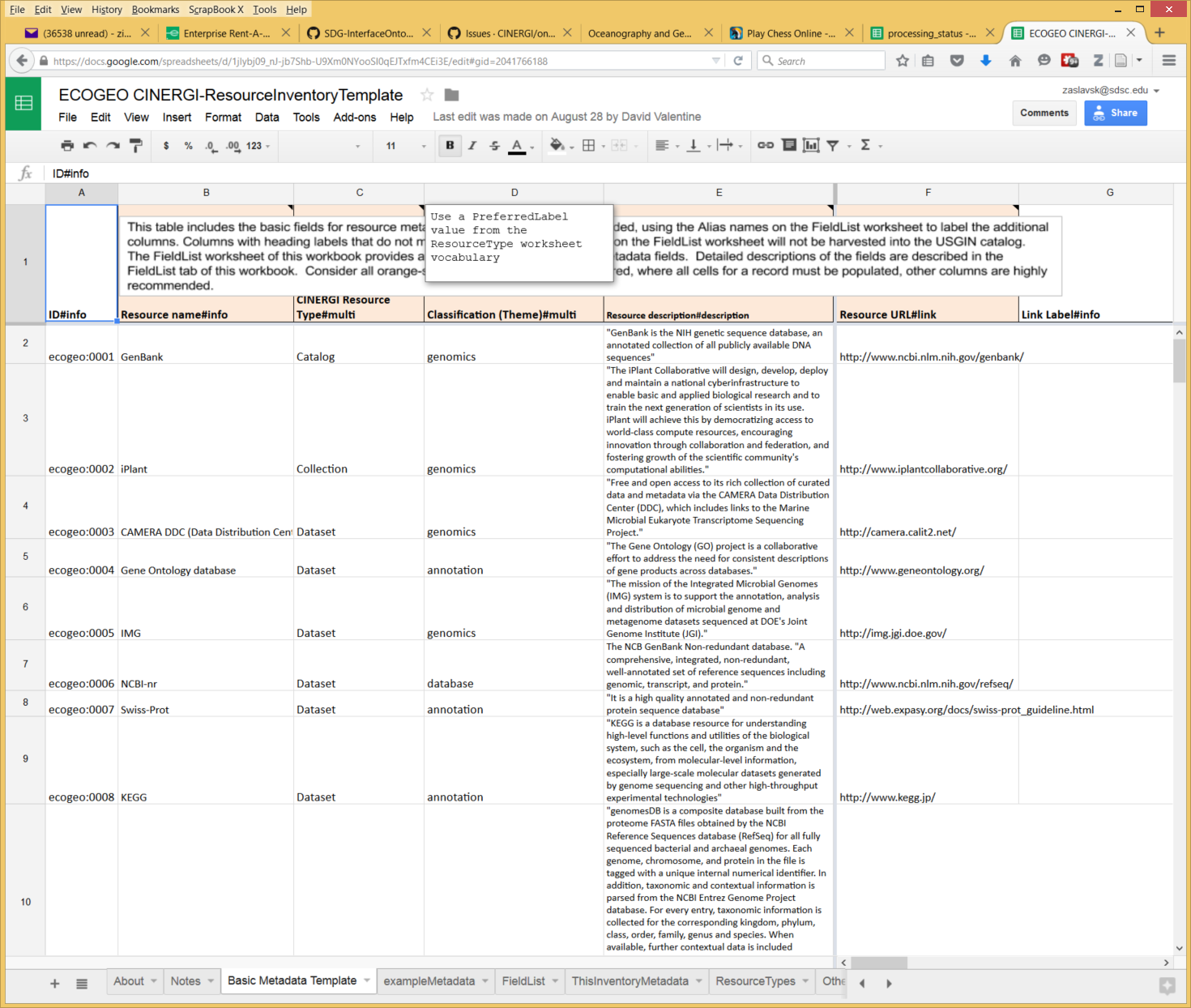 pivots.azurewebsites.net/ecogeo.html
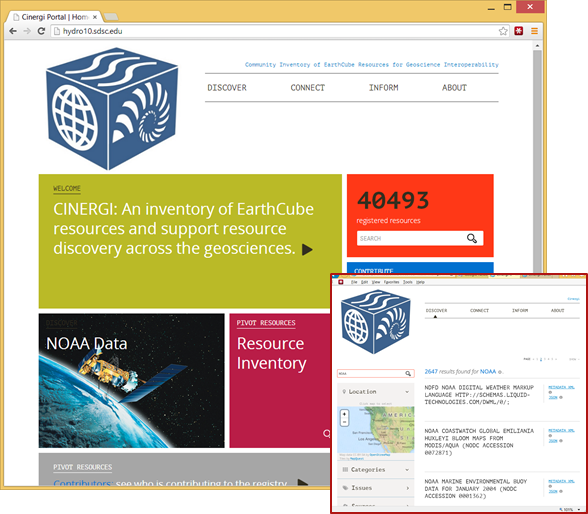 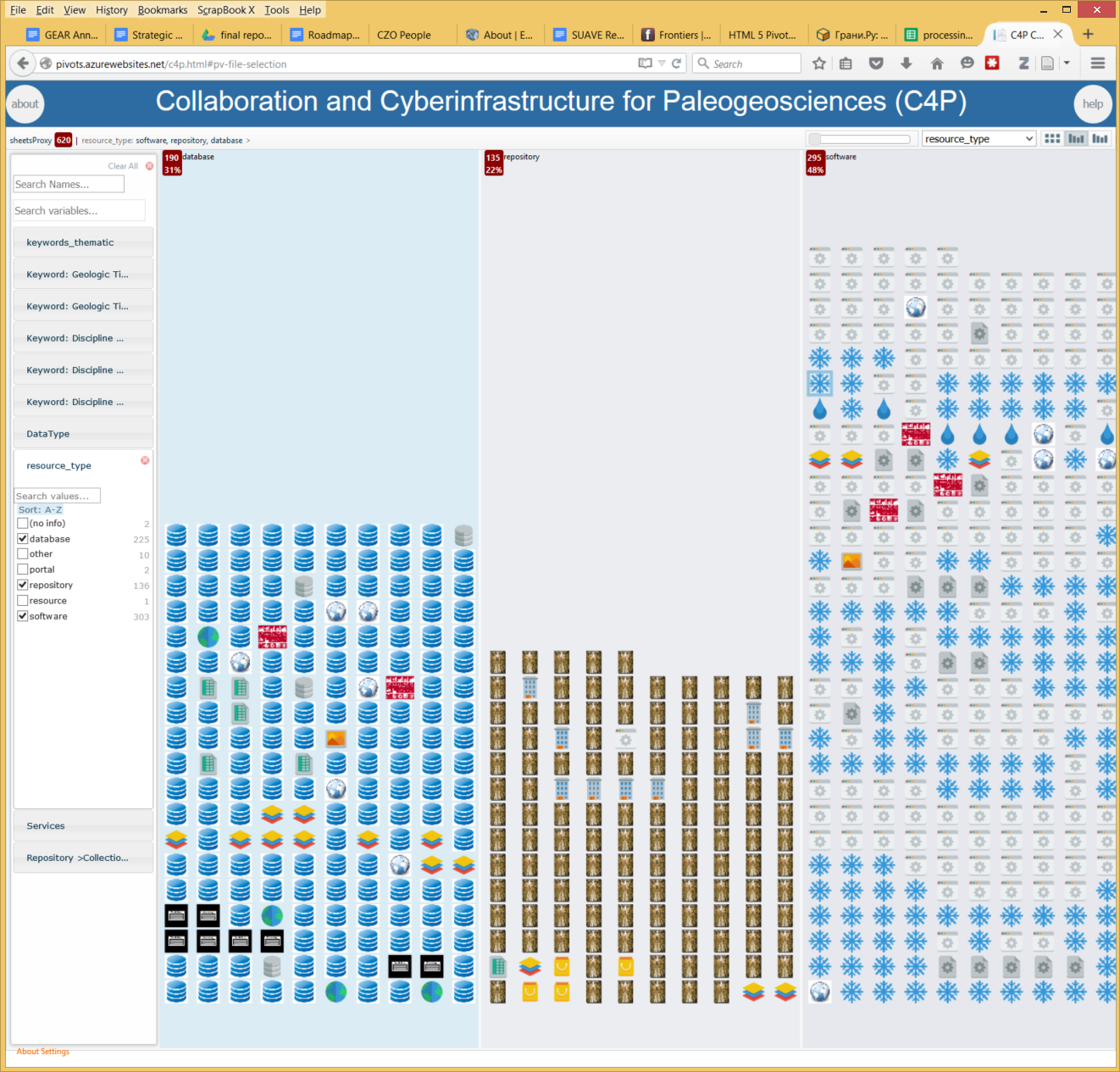 Resources assembled by the EarthCube paleogeoscience RCN
CINERGI Portal
Connecting resources and expertise
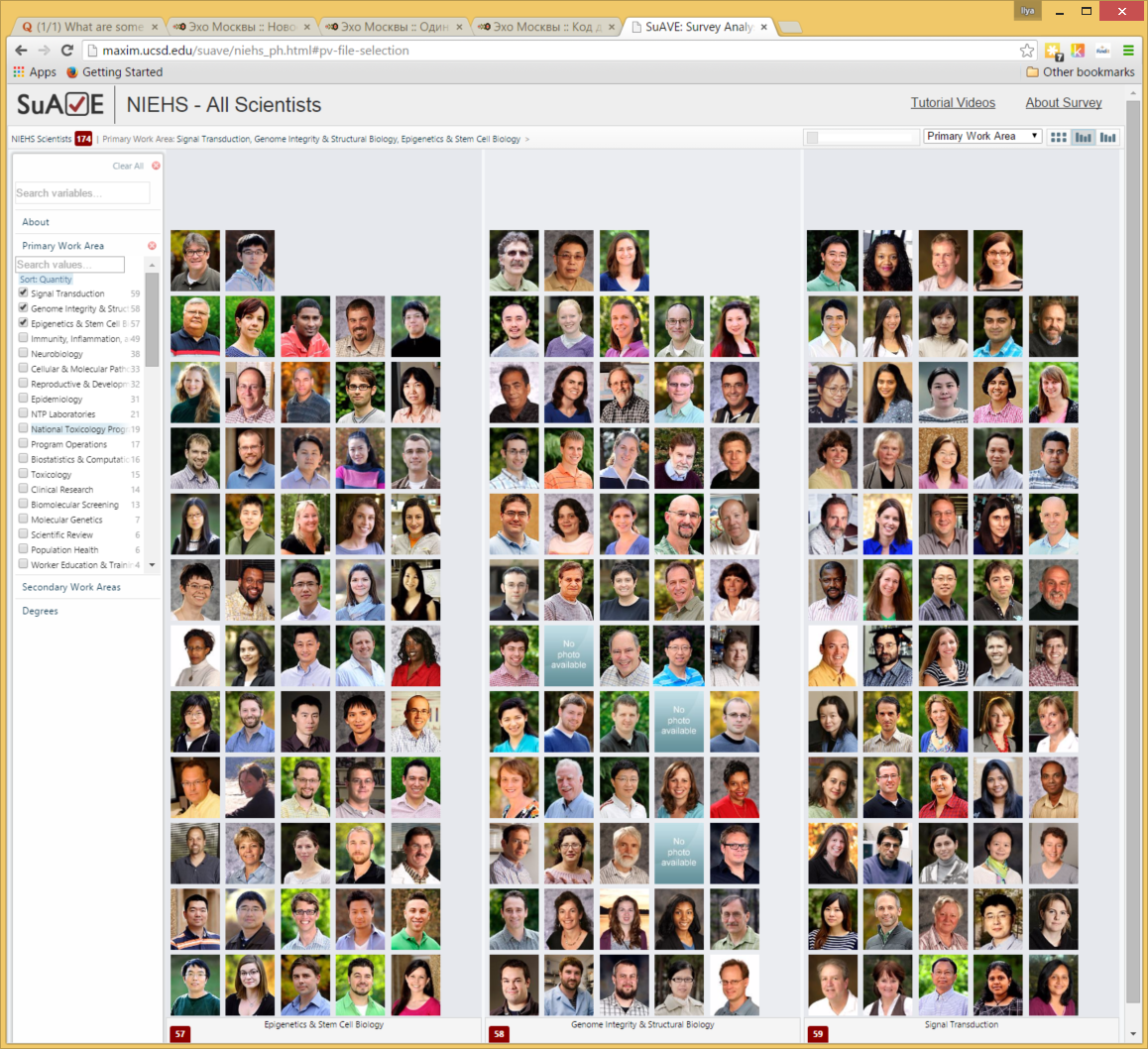 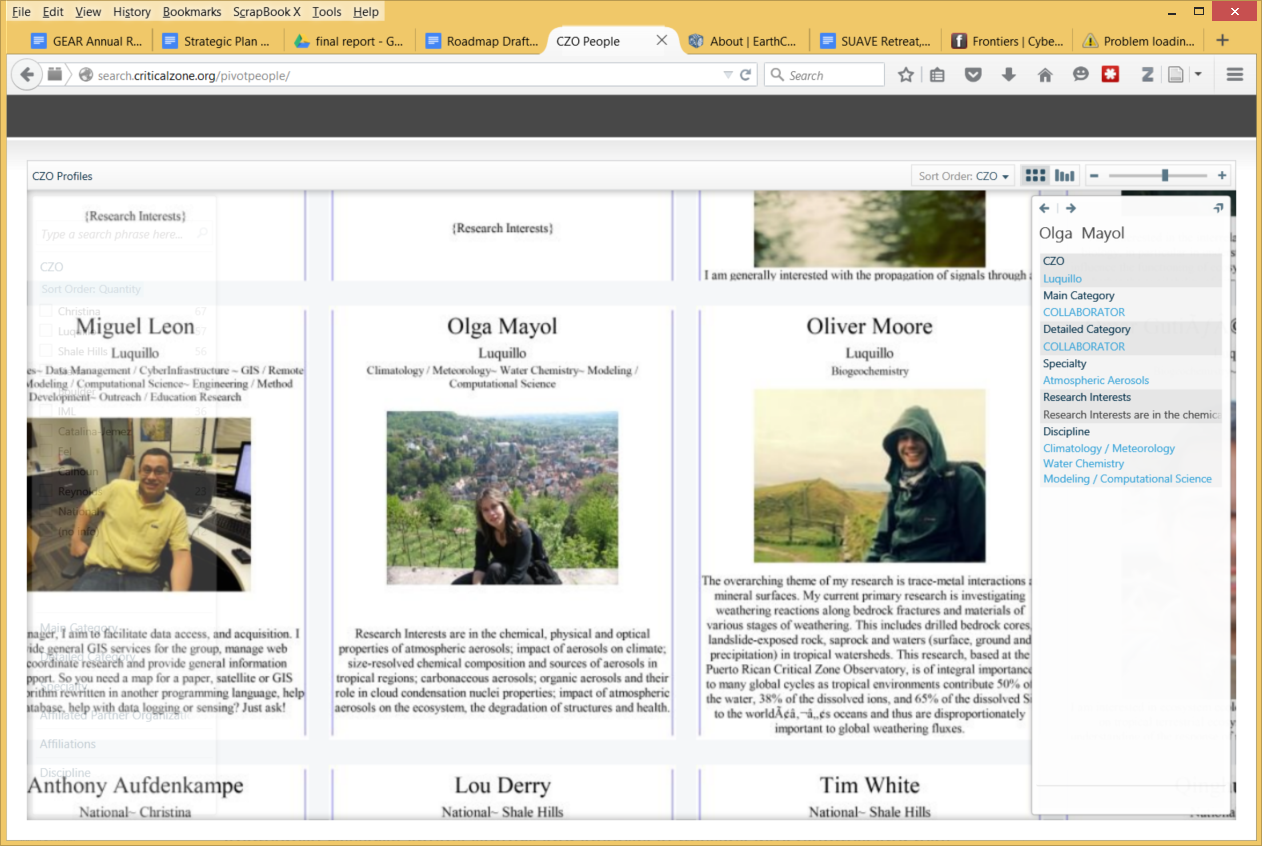 maxim.ucsd.edu/suave/niehs_ph.html
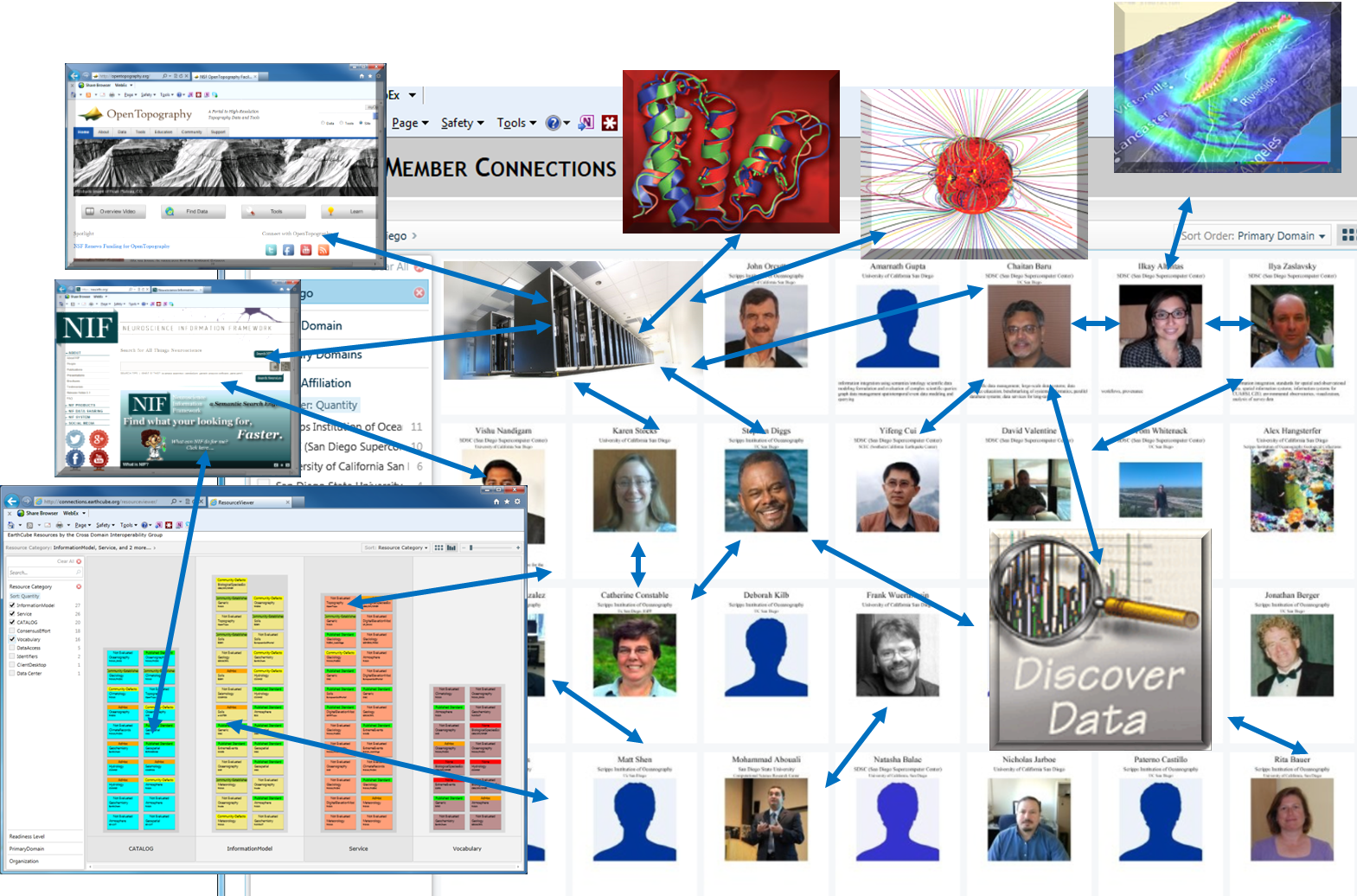 Gallery of project members across CZOs
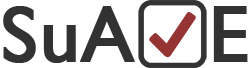 Survey Analysis via Visual Exploration
SuAVE in SRP RTC/CEC projects
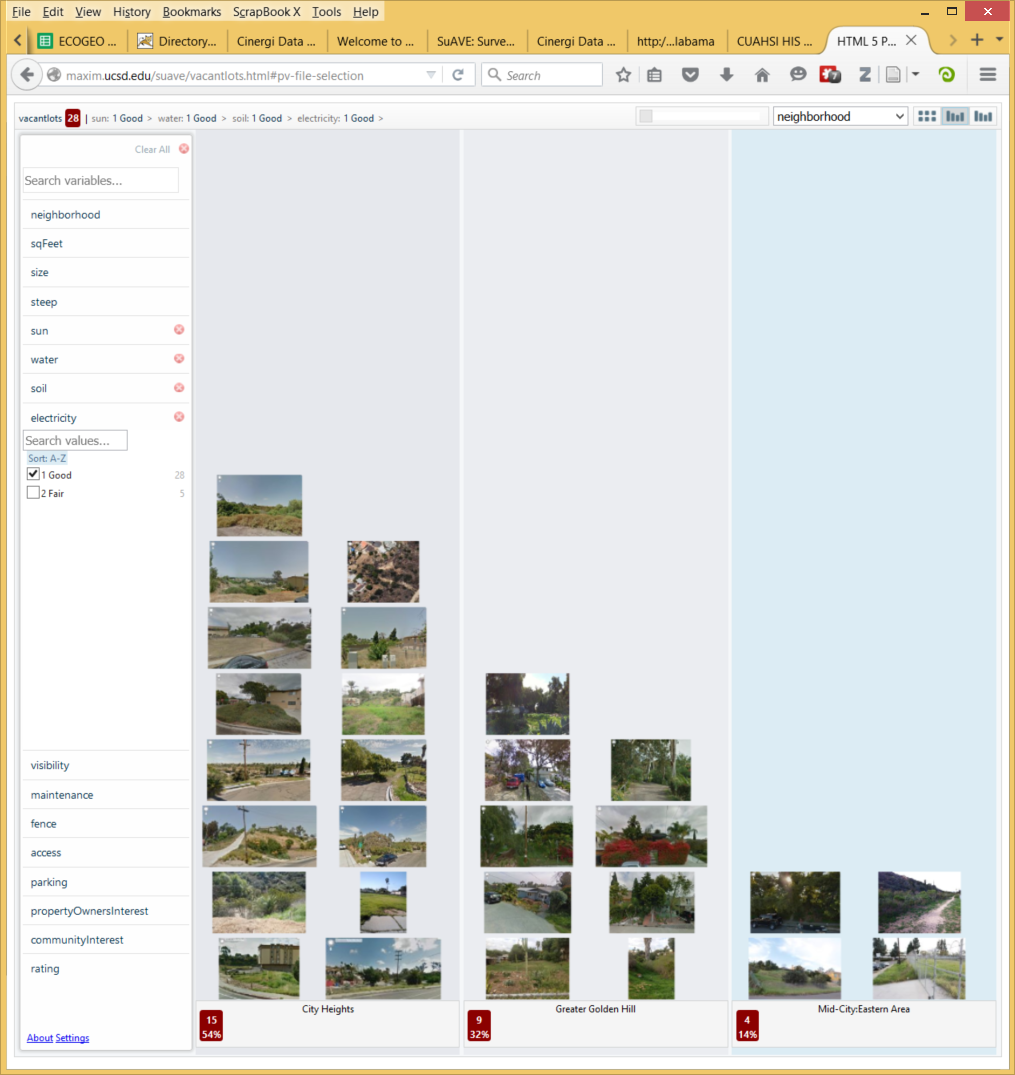 Suitability of vacant lots for development:
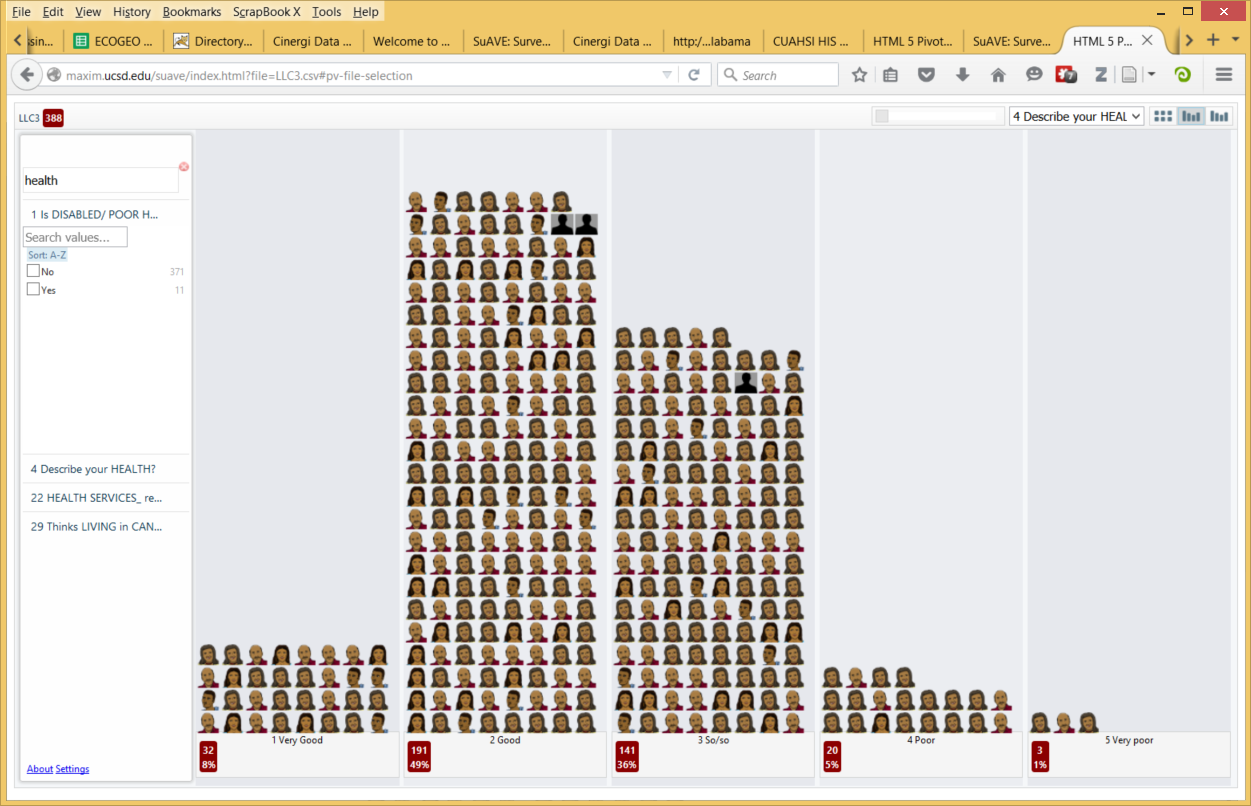 Household survey of health, health care, hygiene and social conditions in 4 coloniasin Mexico:
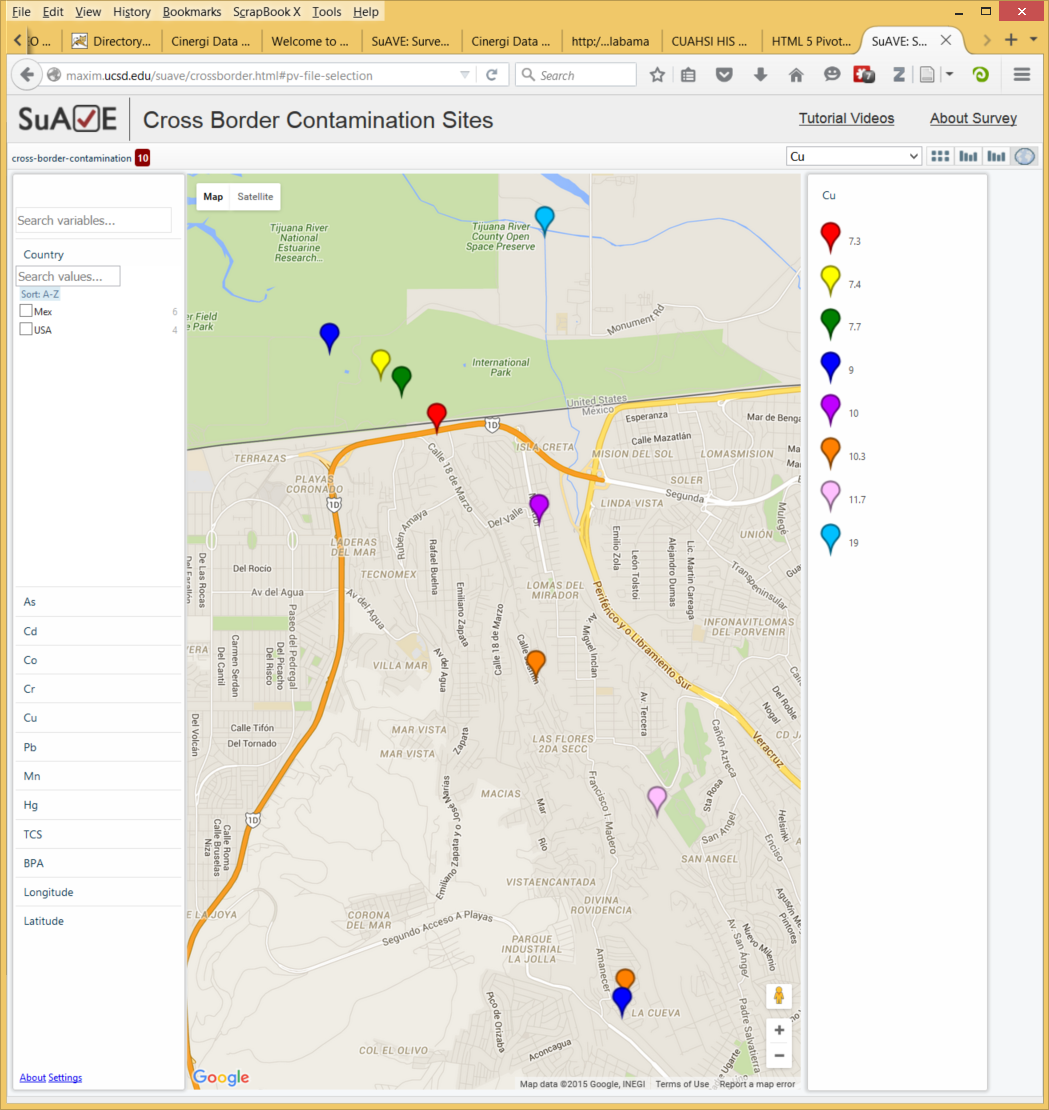 Cross-border contamination sites:
Lessons learned
Must be immediately useful, even before data sharing becomes the norm
Community building and understanding of use cases is critical
Visualization is critical
Must be supportive of careers
Social and organizational issues trump technical
It must be clear and super-easy for users and data publishers to join the system
Need to build on existing systems, but ready to evolve
First steps for SRP – for discussion
An initial inventory of projects, datasets, and participants; making it available via a portal
Projects and participants should be fairly easy to collect
Collecting use cases, requirements and challenges
Starting with two-three use case scenarios?
Identify stakeholdes and plan community building
Determine the scope: institutional scale of effort; funding
Questionnaire:
What do you have to share? Data types and formats?
What data or resources from other SRPs are you interested in?
Are you engaged in cross-SRP research and do you have adequate infrastructure support for this?
A white paper on conceptual design for SRP data
References, URLs
Hydrology CI: Zaslavsky, I., and Maidment, D. R., (2011), “Service orientation in the design of a community hydrologic information system”, In G. R. Keller and C. Baru (eds.) Geoinformatics. Cyberinfrastructure for the Solid Earth Sciences, Cambridge Univ Press. pp. 193-209
Critical Zone CI: Zaslavsky, I., T. Whitenack, M. Williams, D. G. Tarboton, K. Schreuders, and A. Aufdenkampe, (2011) “The Initial Design of Data Sharing Infrastructure for the Critical Zone Observatory”, in Proceedings of the Environmental Information Management Conference, Santa Barbara, CA, 28-29 September, EIM'2011, pp. 145-150.
Brain Atlasing CI: Zaslavsky I, Baldock RA and Boline J (2014) Cyberinfrastructure for the digital brain: spatial standards for integrating rodent brain atlases. Front. Neuroinform. 8:74. doi: 10.3389/fninf.2014.00074

EarthCube: http://earthcube.org
EarthCube CINERGI: http://earthcube.org/group/cinergi 
Critical Zone Observatories: http://criticalzone.org/, http://search.criticalzone.org/
SUAVE: http://besuave.azurewebsites.net/
Hydrologic Information System: http://his.cuahsi.org/, http://hiscentral.cuahsi.org/
INCF Digital Brain Atlasing: https://incf.org/activities/our-programs/atlasing
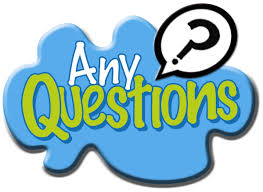 zaslavsk@sdsc.edu